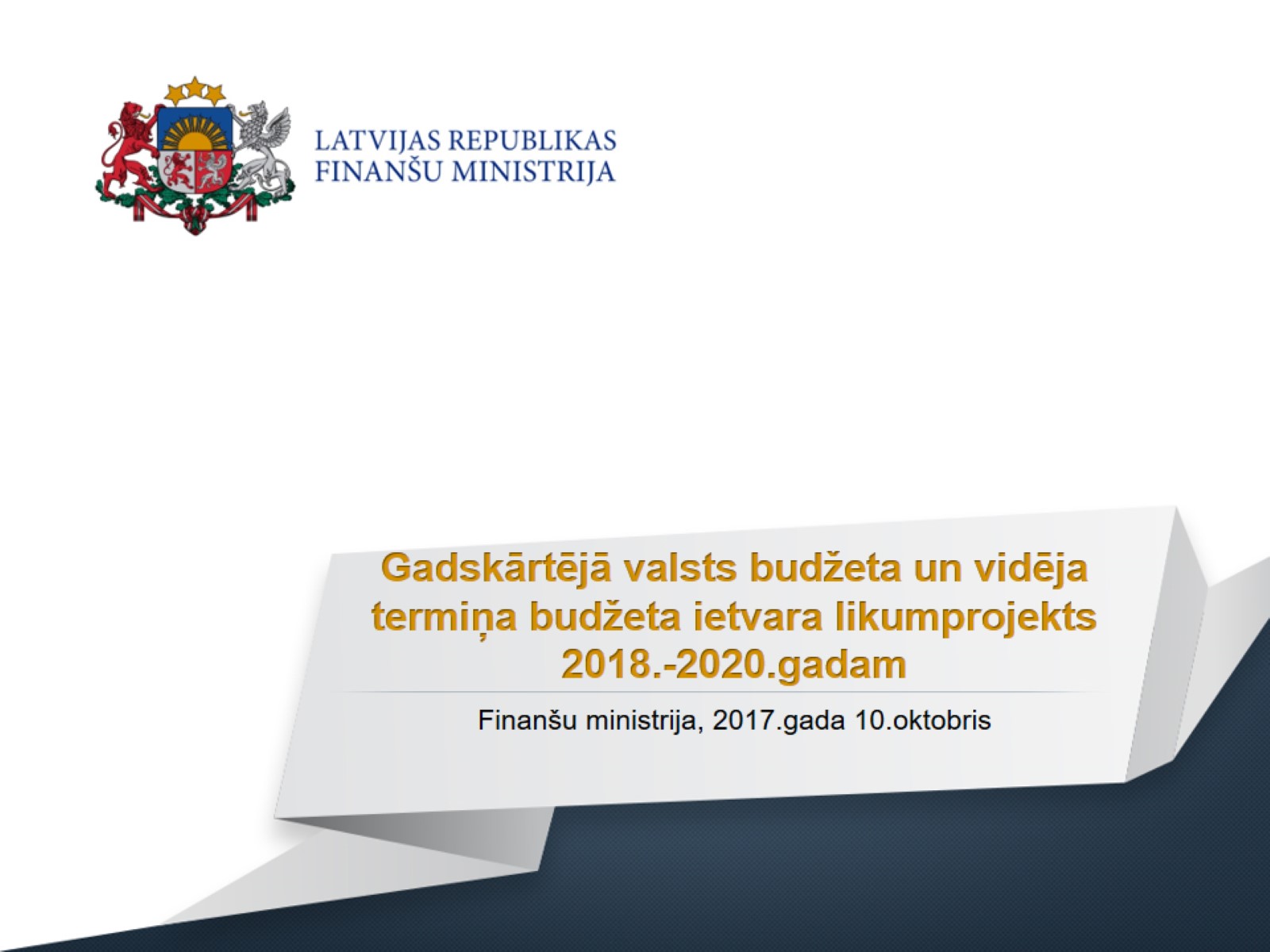 Gadskārtējā valsts budžeta un vidēja termiņa budžeta ietvara likumprojekts 2018.-2020.gadam
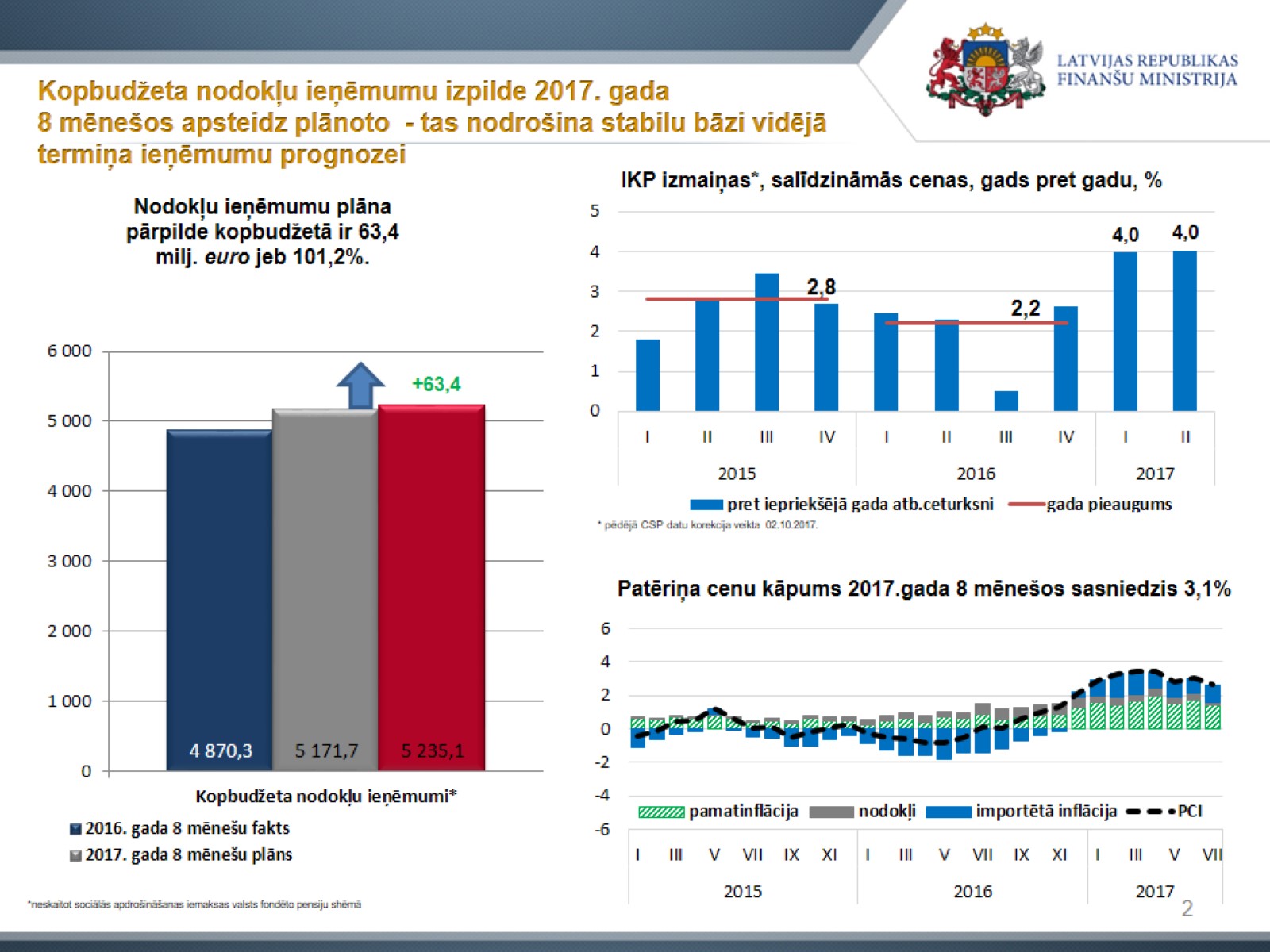 Kopbudžeta nodokļu ieņēmumu izpilde 2017. gada8 mēnešos apsteidz plānoto  - tas nodrošina stabilu bāzi vidējā termiņa ieņēmumu prognozei
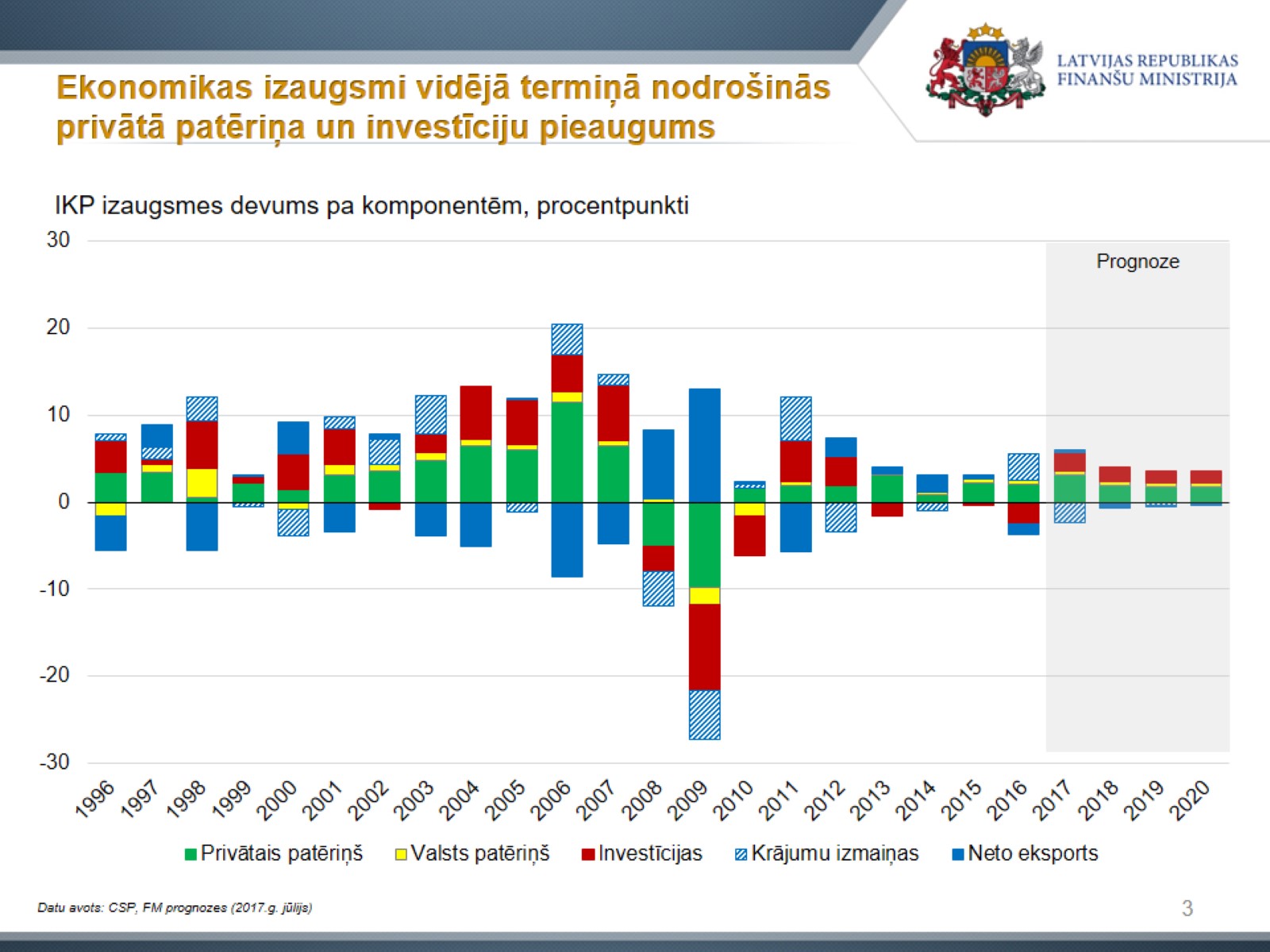 Ekonomikas izaugsmi vidējā termiņā nodrošinās privātā patēriņa un investīciju pieaugums
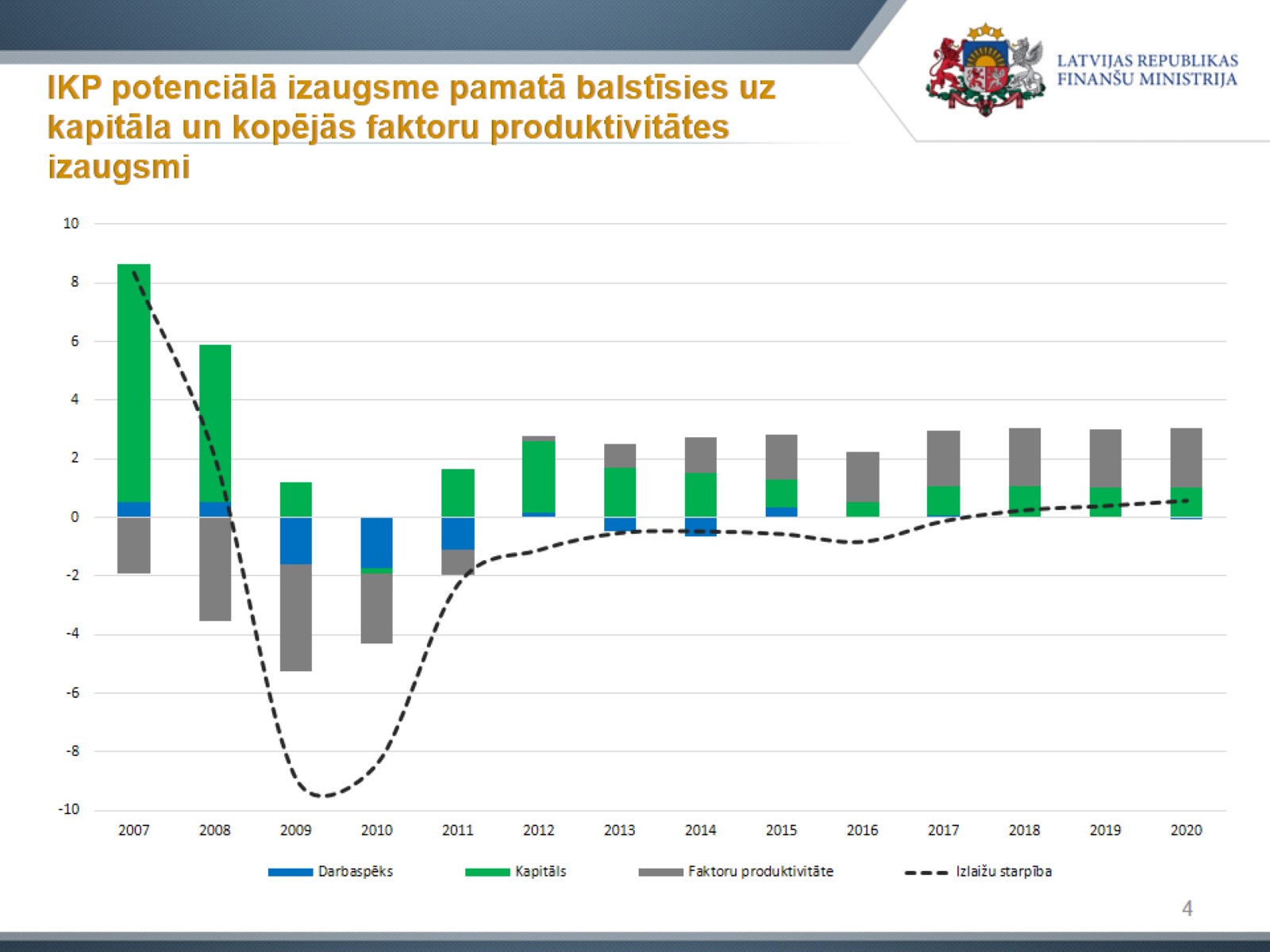 IKP potenciālā izaugsme pamatā balstīsies uz kapitāla un kopējās faktoru produktivitātes izaugsmi
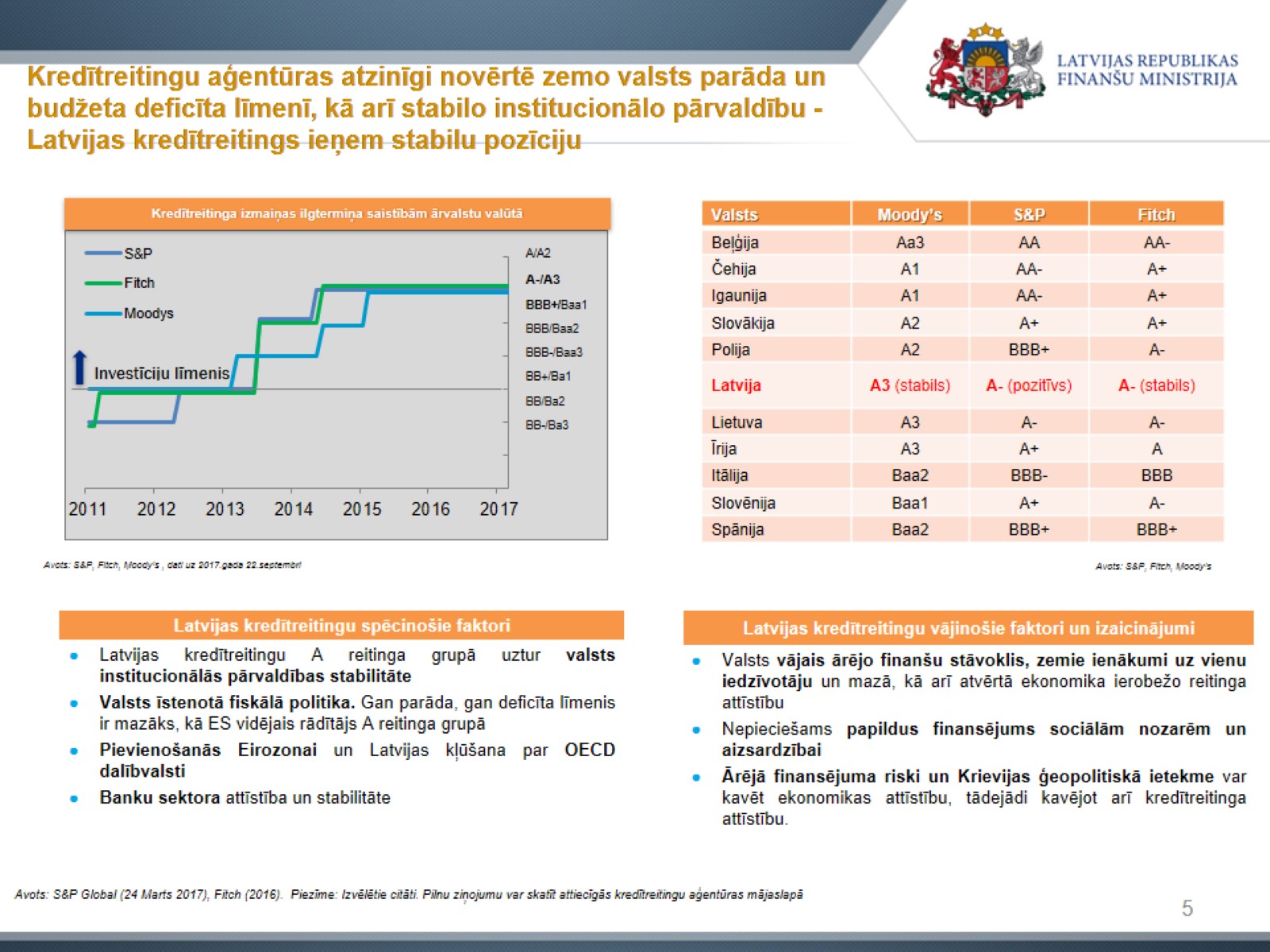 Kredītreitingu aģentūras atzinīgi novērtē zemo valsts parāda un budžeta deficīta līmenī, kā arī stabilo institucionālo pārvaldību - Latvijas kredītreitings ieņem stabilu pozīciju
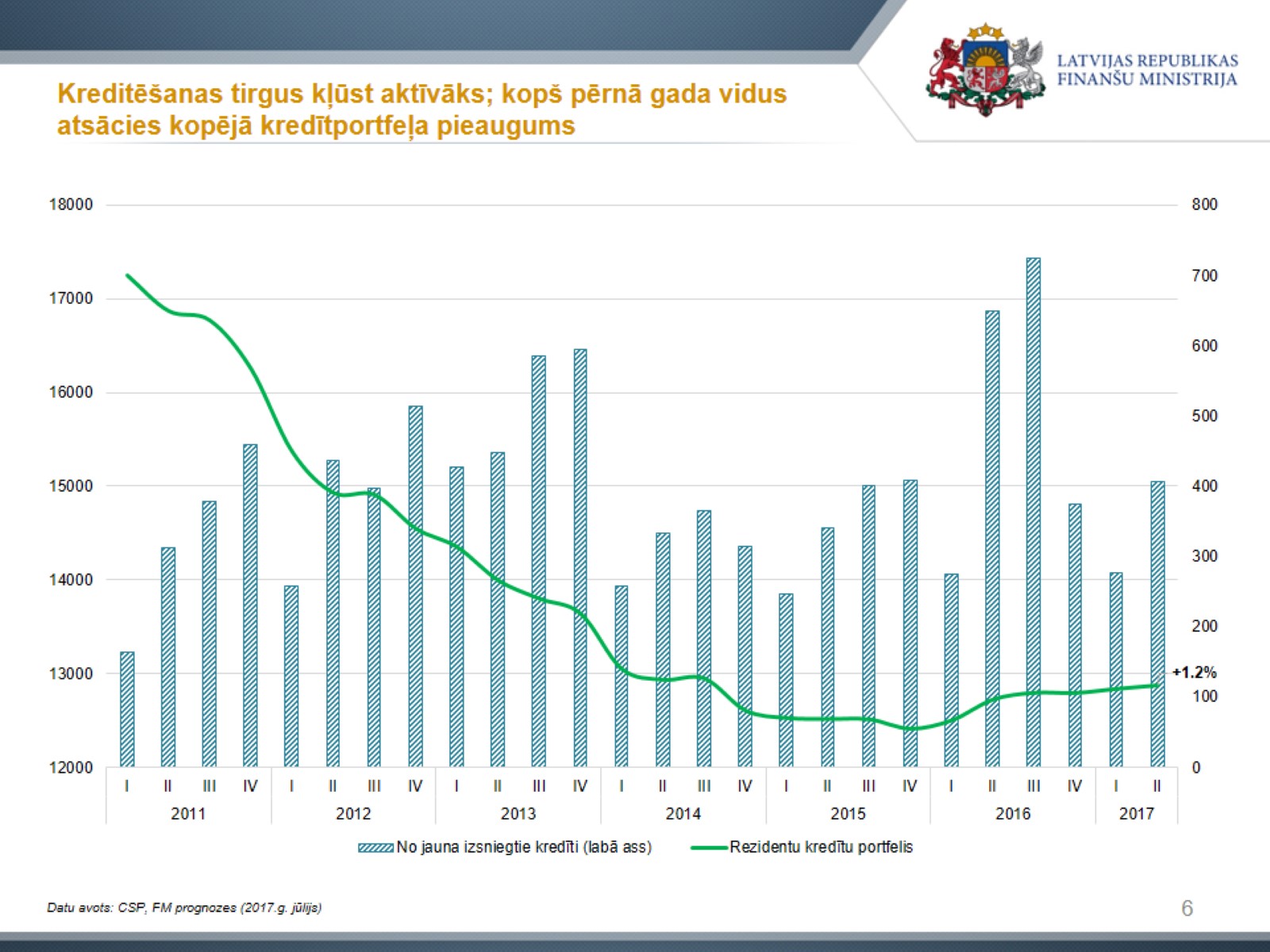 Kreditēšanas tirgus kļūst aktīvāks; kopš pērnā gada vidus atsācies kopējā kredītportfeļa pieaugums
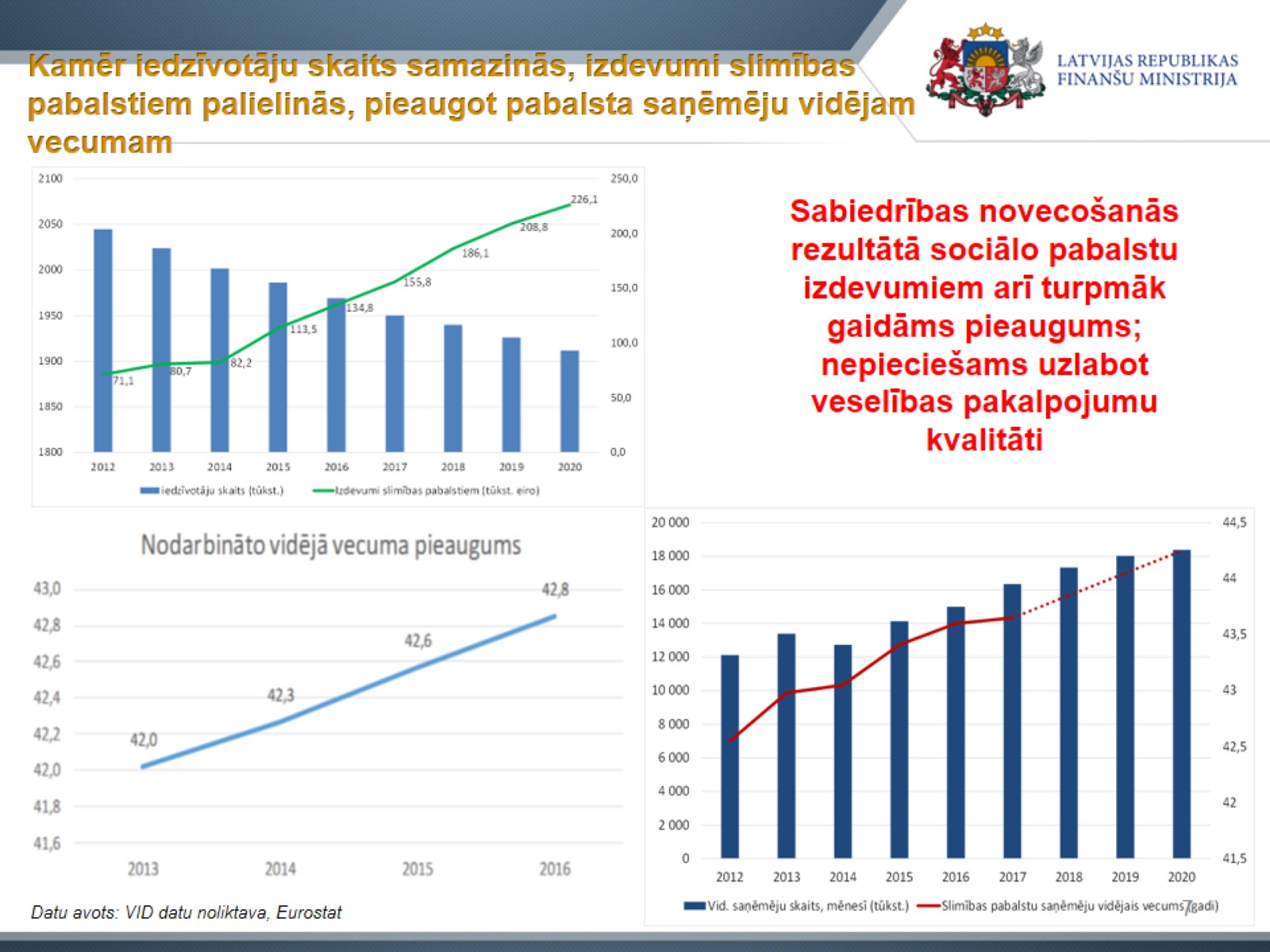 Kamēr iedzīvotāju skaits samazinās, izdevumi slimības pabalstiem palielinās, pieaugot pabalsta saņēmēju vidējam vecumam
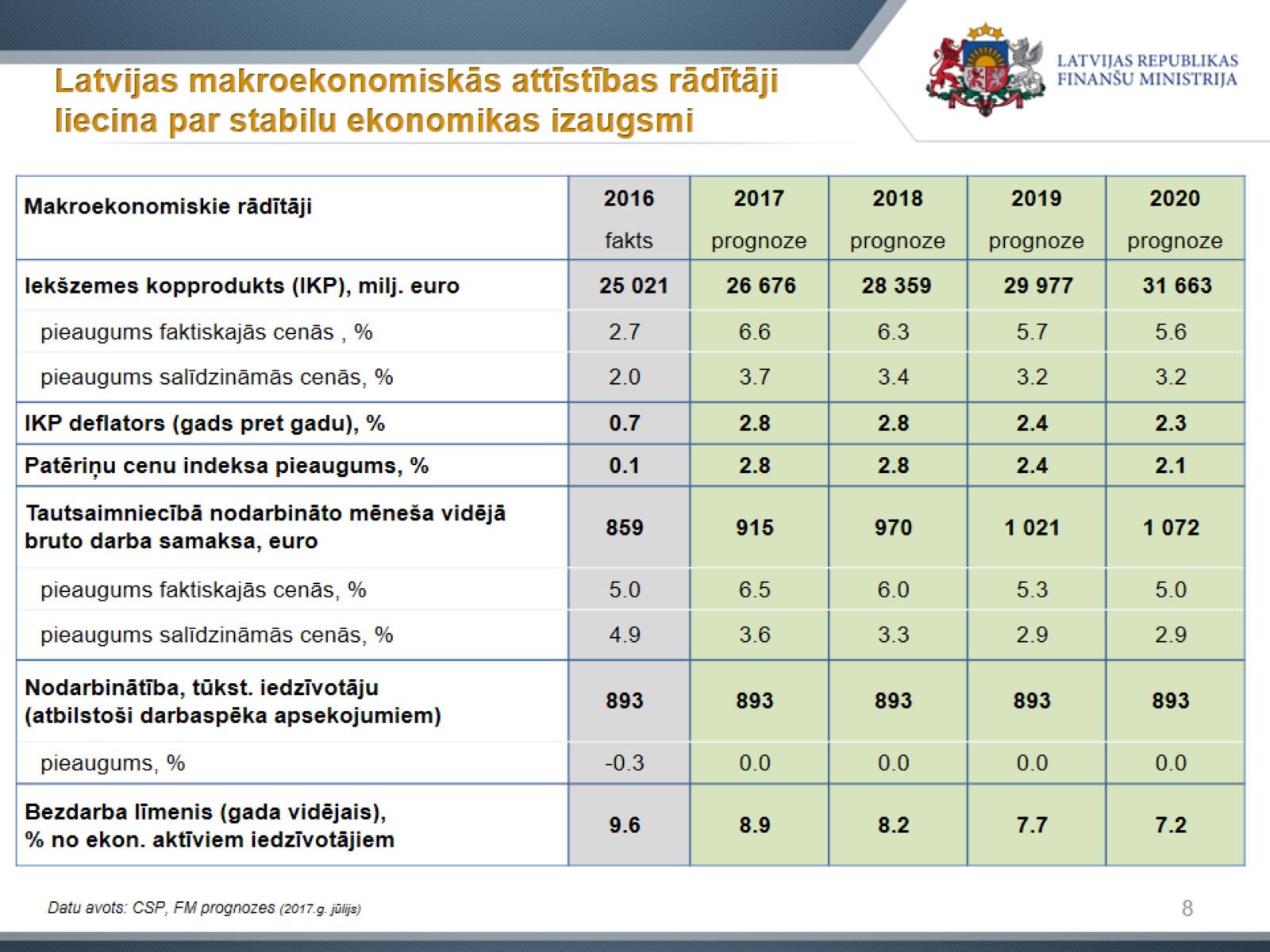 Latvijas makroekonomiskās attīstības rādītāji liecina par stabilu ekonomikas izaugsmi
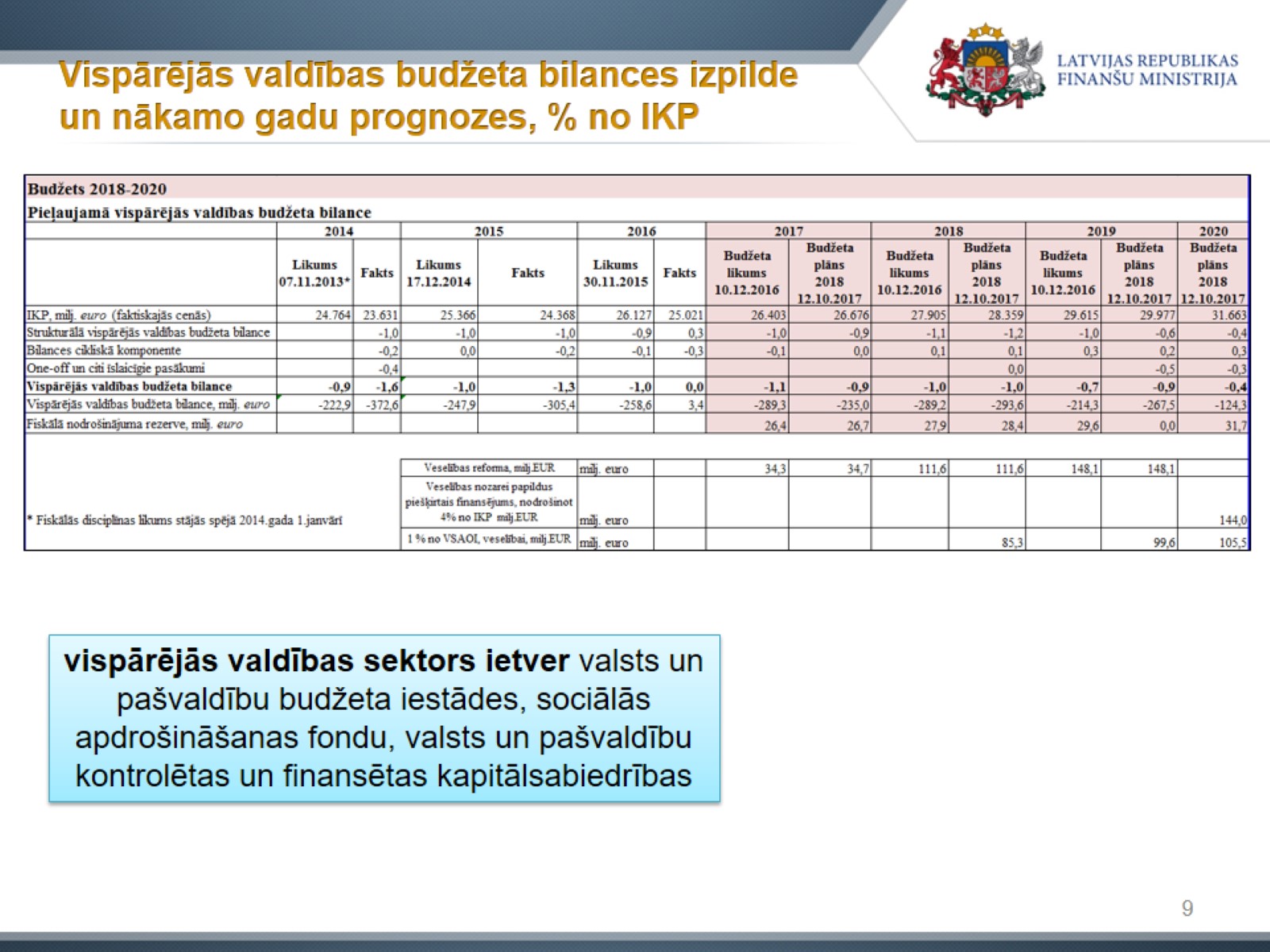 Vispārējās valdības budžeta bilances izpilde un nākamo gadu prognozes, % no IKP
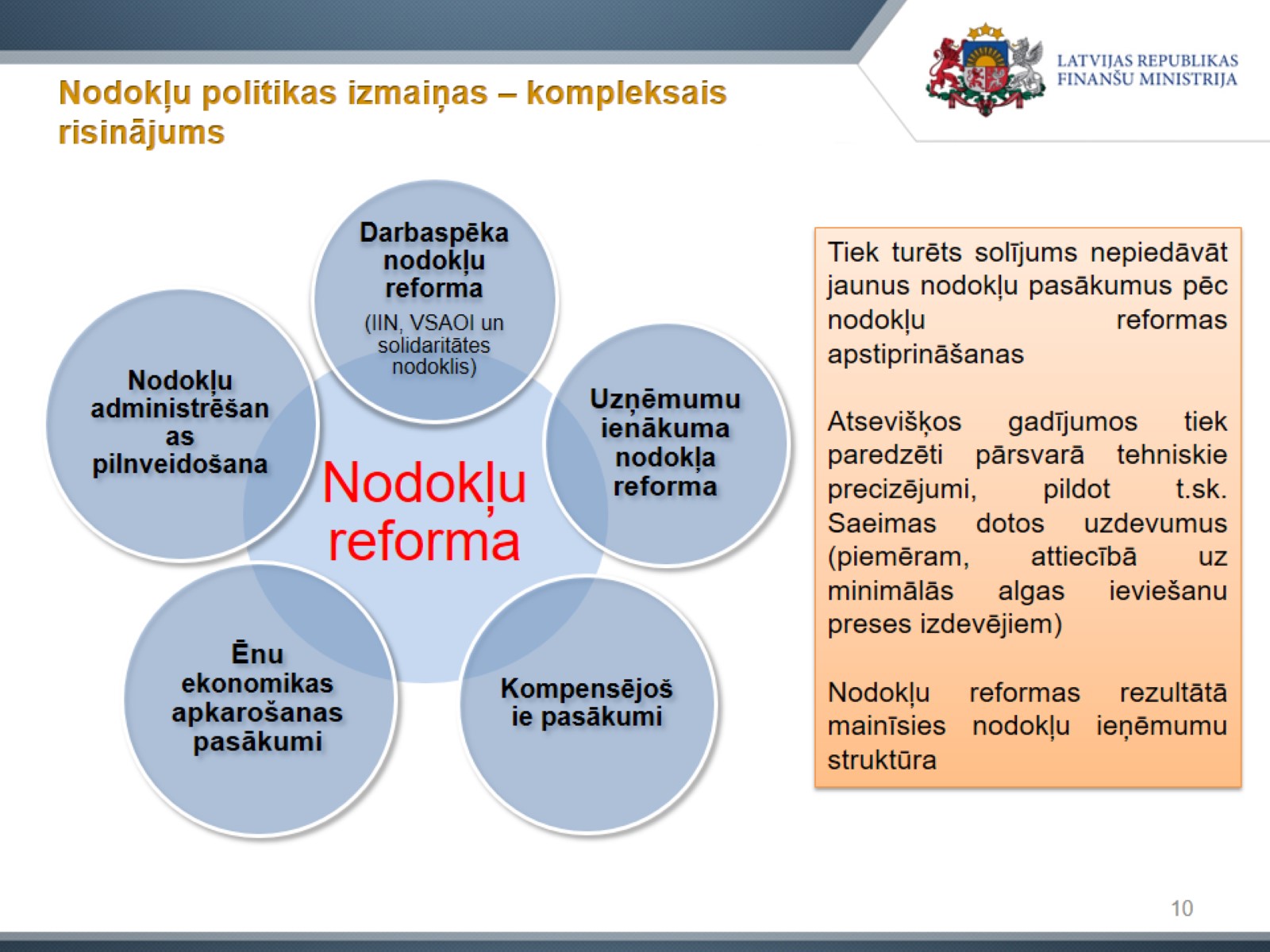 Nodokļu politikas izmaiņas – kompleksais risinājums
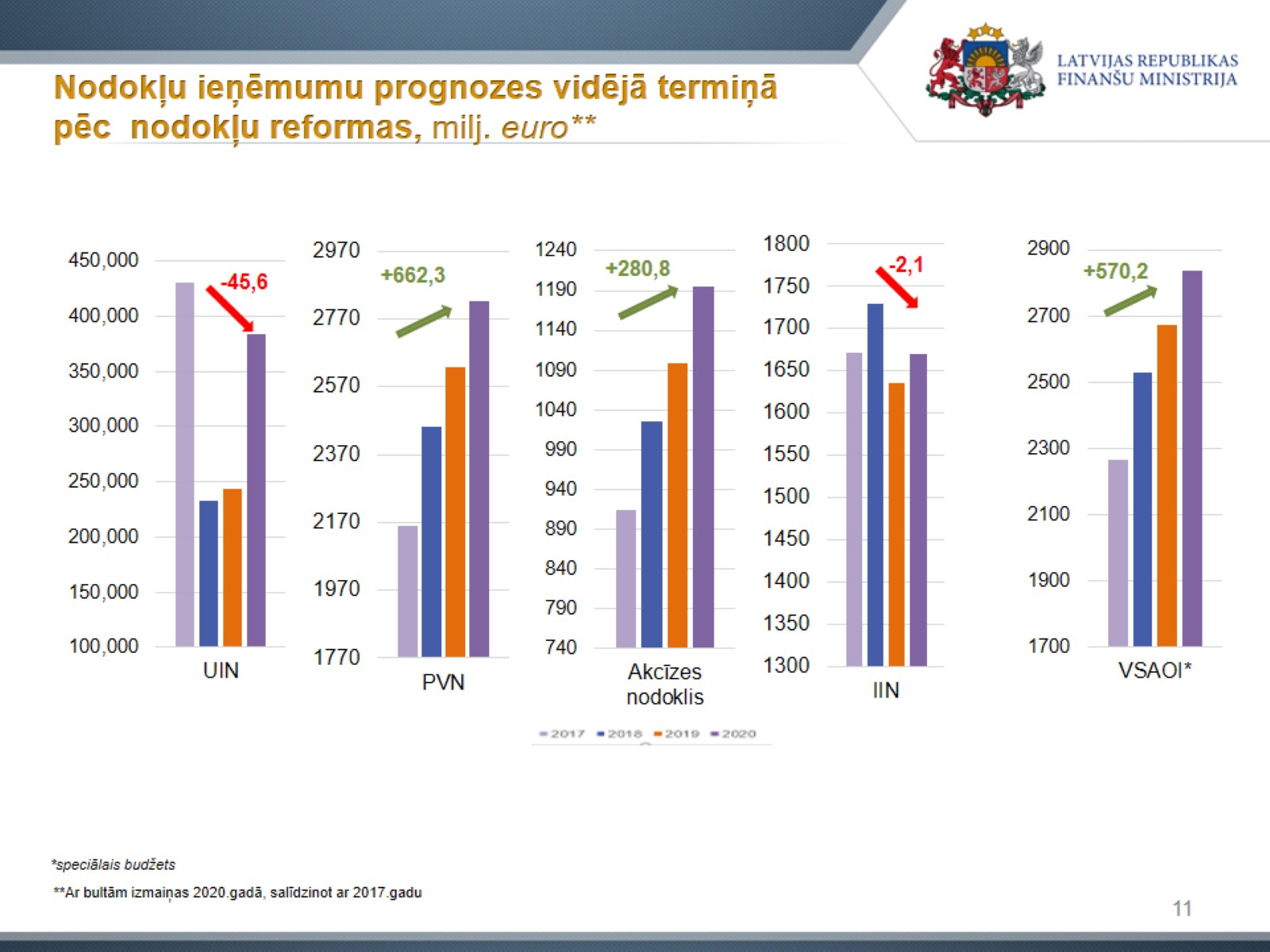 Nodokļu ieņēmumu prognozes vidējā termiņā pēc  nodokļu reformas, milj. euro**
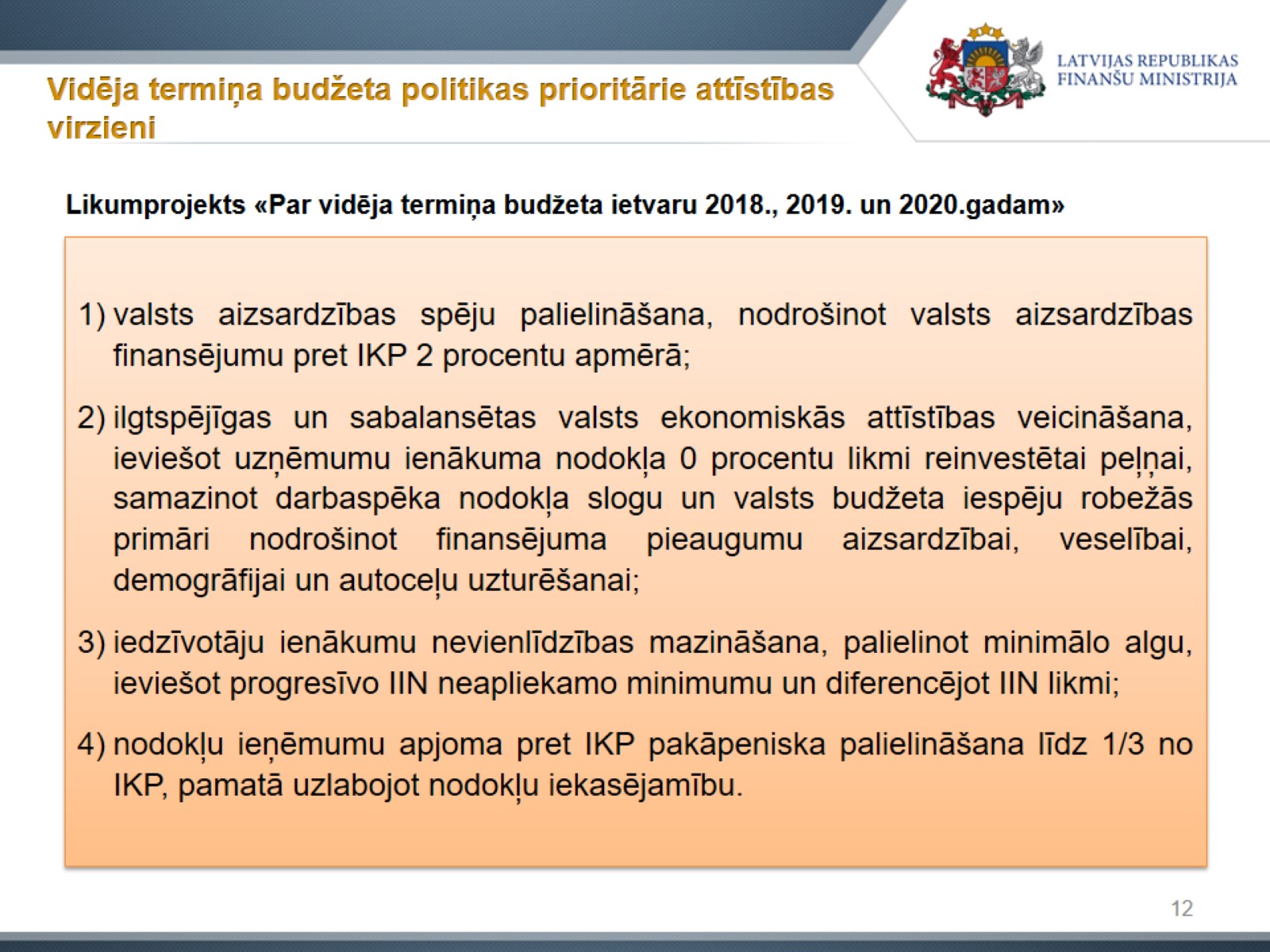 Vidēja termiņa budžeta politikas prioritārie attīstības virzieni
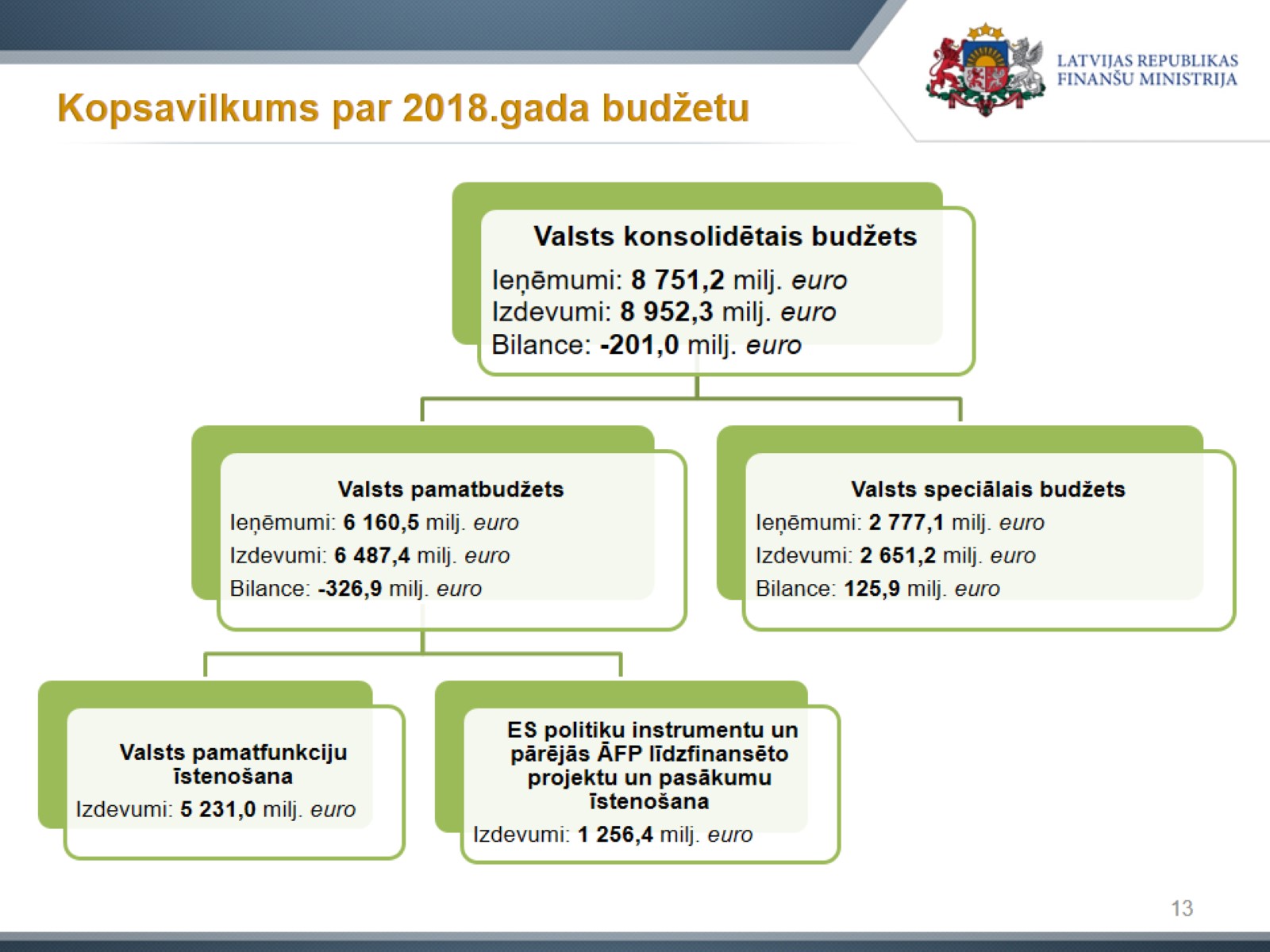 Kopsavilkums par 2018.gada budžetu
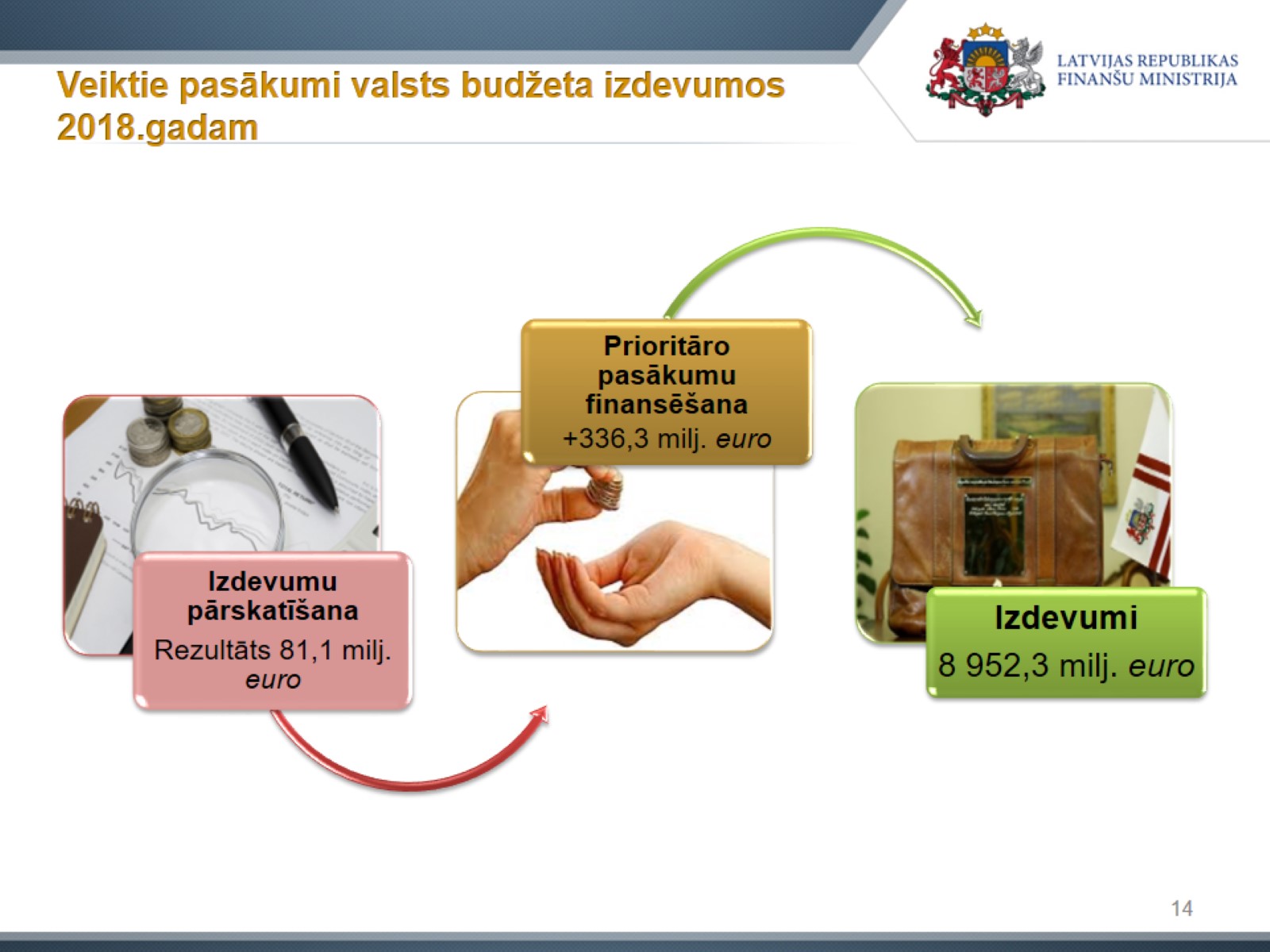 Veiktie pasākumi valsts budžeta izdevumos 2018.gadam
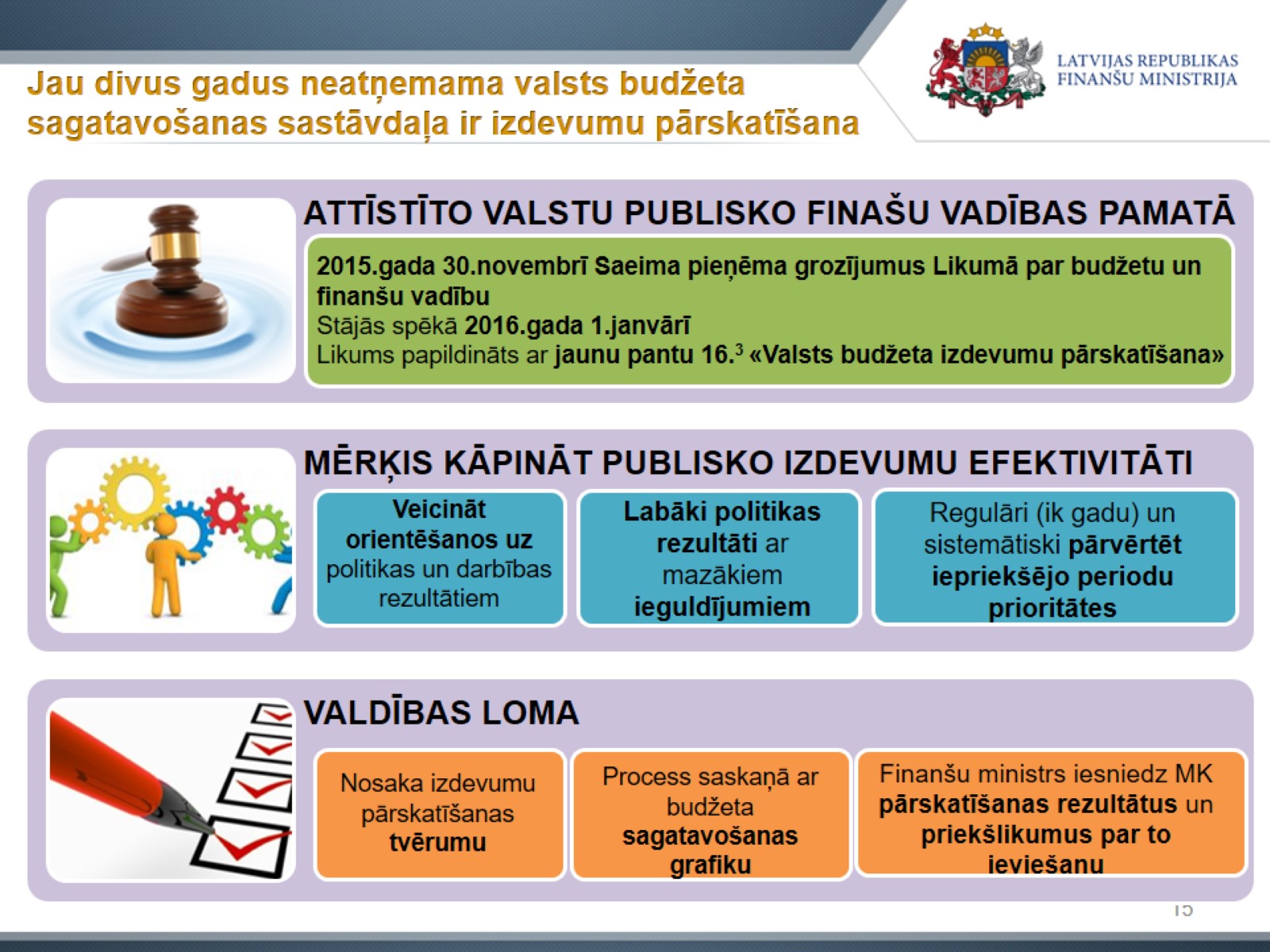 Jau divus gadus neatņemama valsts budžeta sagatavošanas sastāvdaļa ir izdevumu pārskatīšana
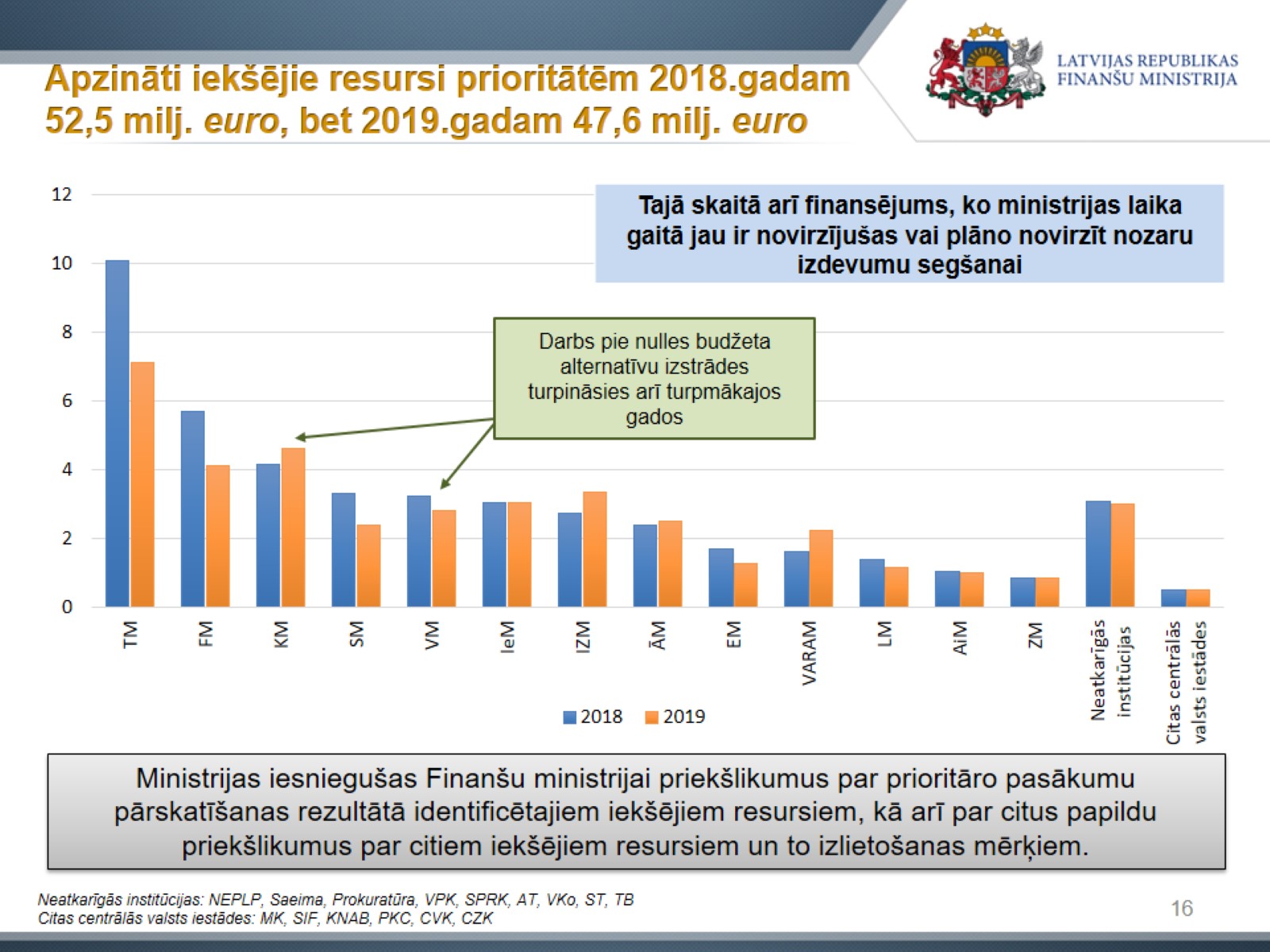 Apzināti iekšējie resursi prioritātēm 2018.gadam 52,5 milj. euro, bet 2019.gadam 47,6 milj. euro
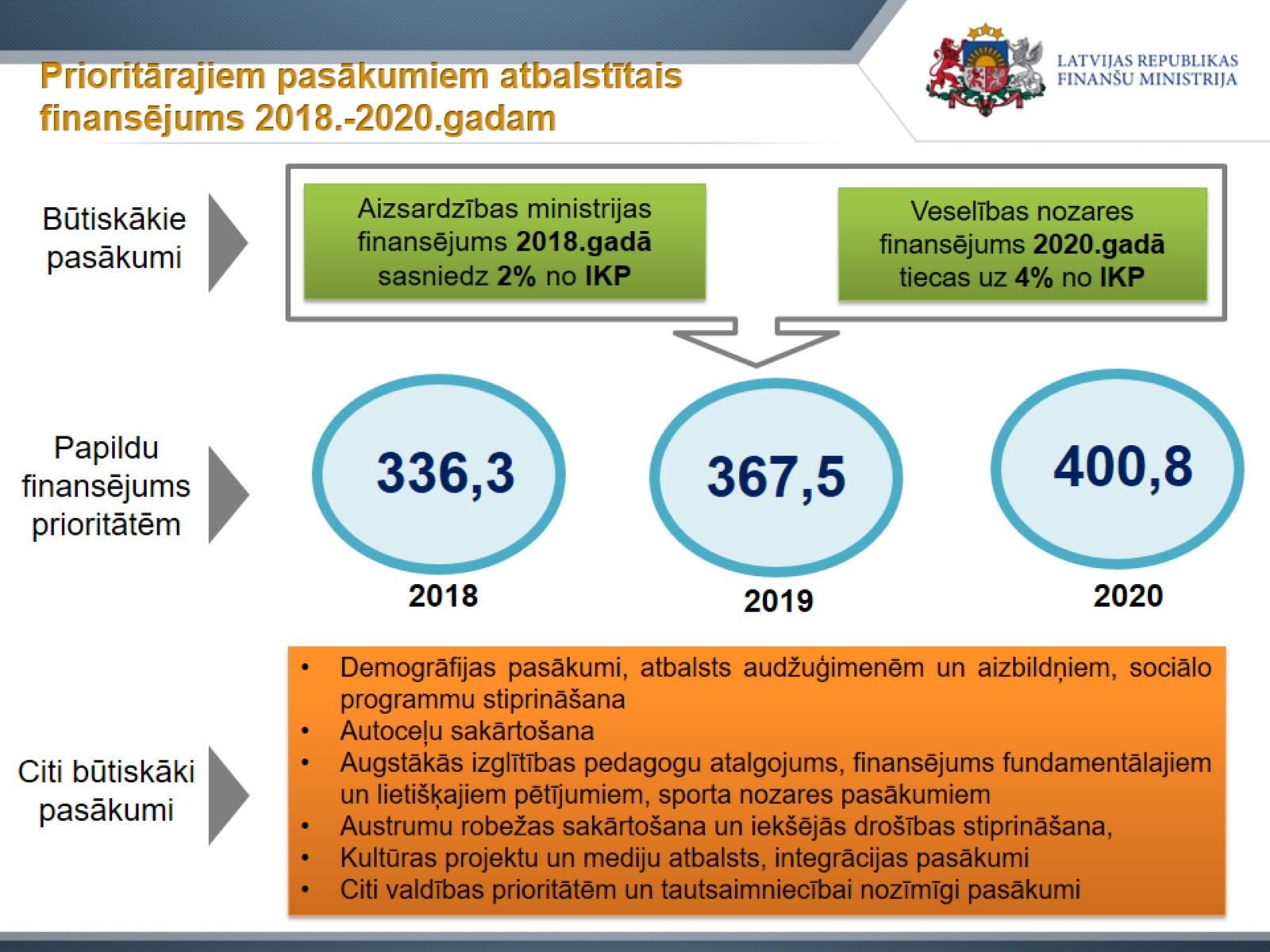 Prioritārajiem pasākumiem atbalstītais finansējums 2018.-2020.gadam
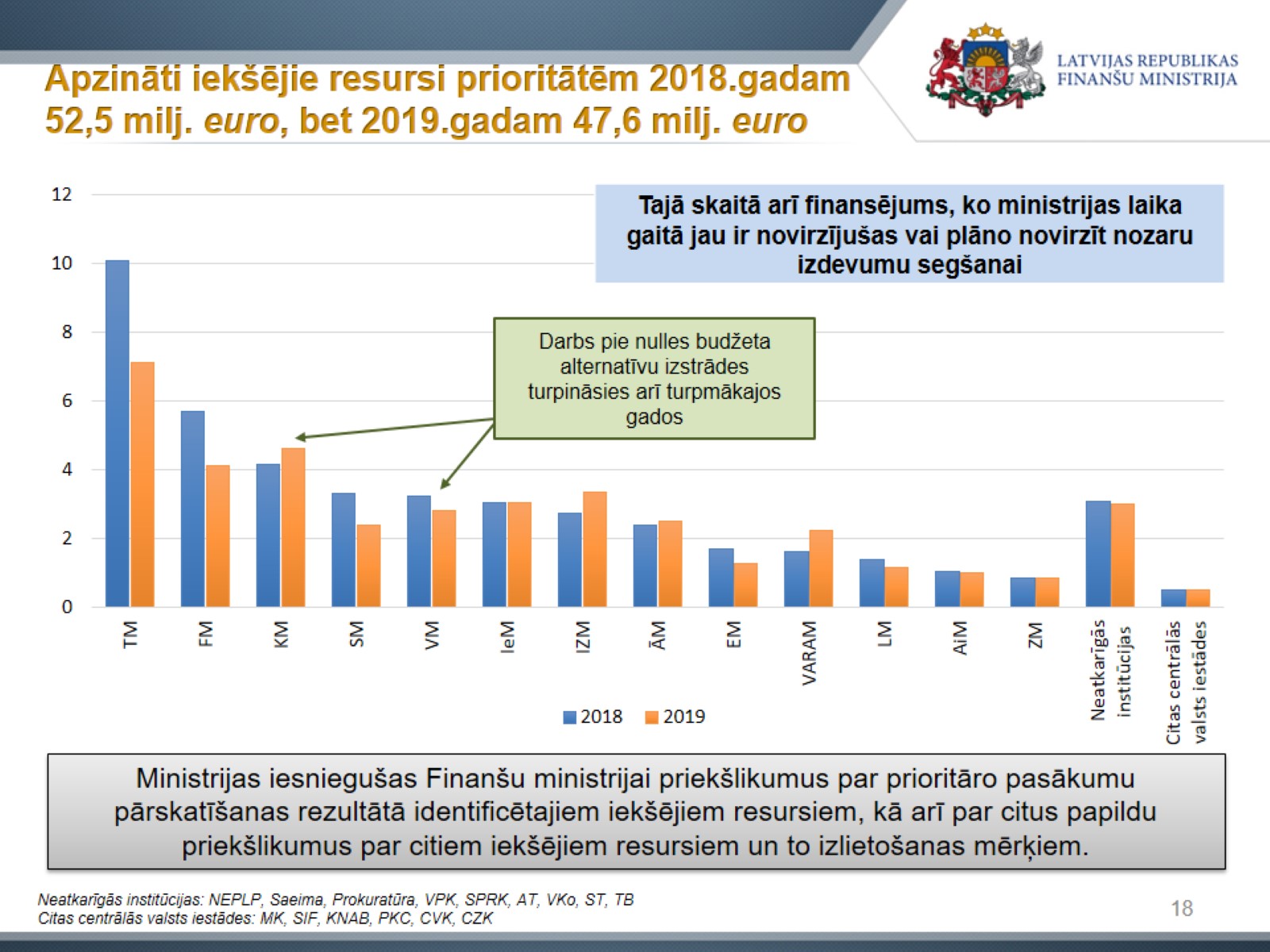 Apzināti iekšējie resursi prioritātēm 2018.gadam 52,5 milj. euro, bet 2019.gadam 47,6 milj. euro
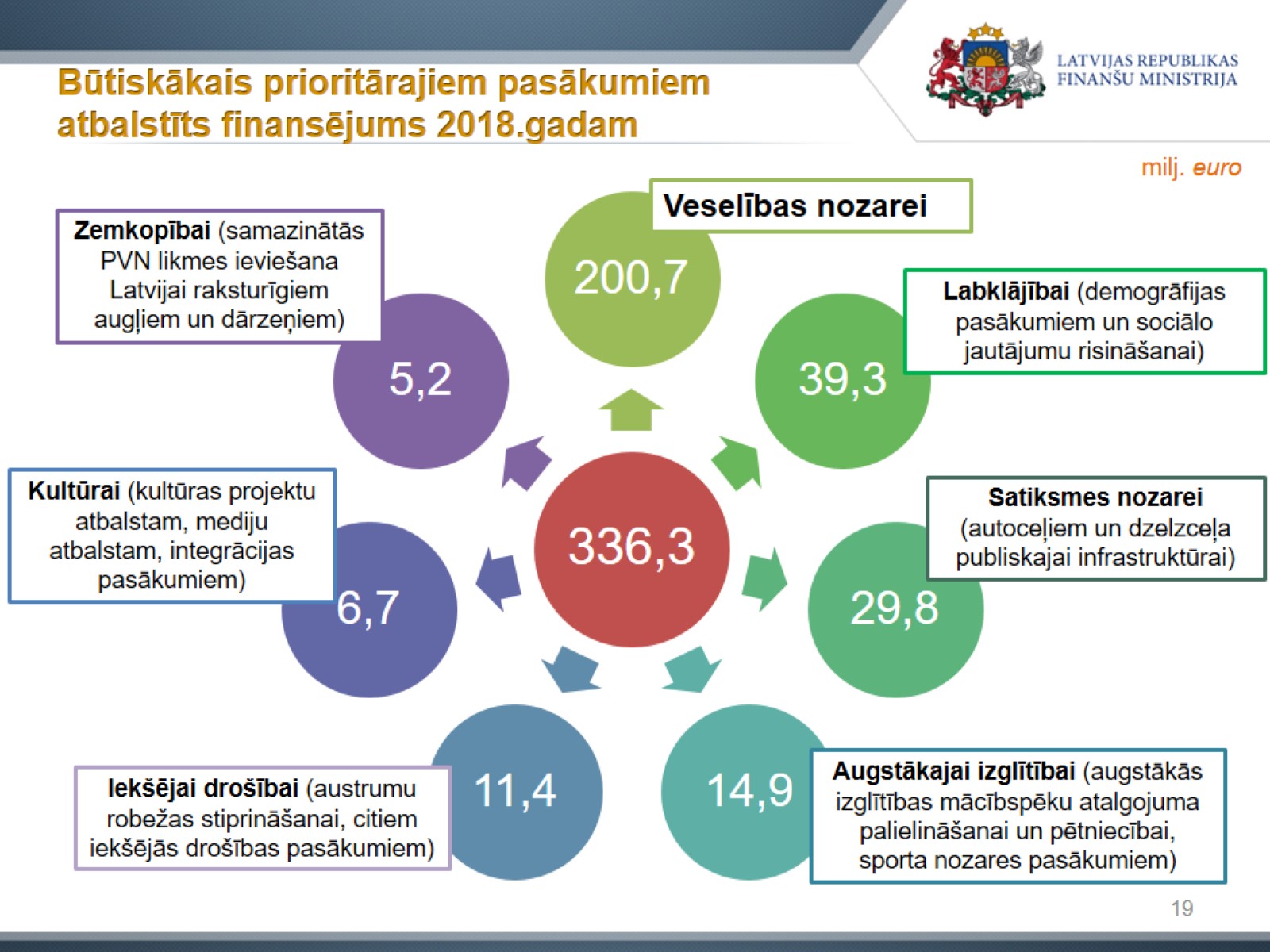 Būtiskākais prioritārajiem pasākumiem atbalstīts finansējums 2018.gadam
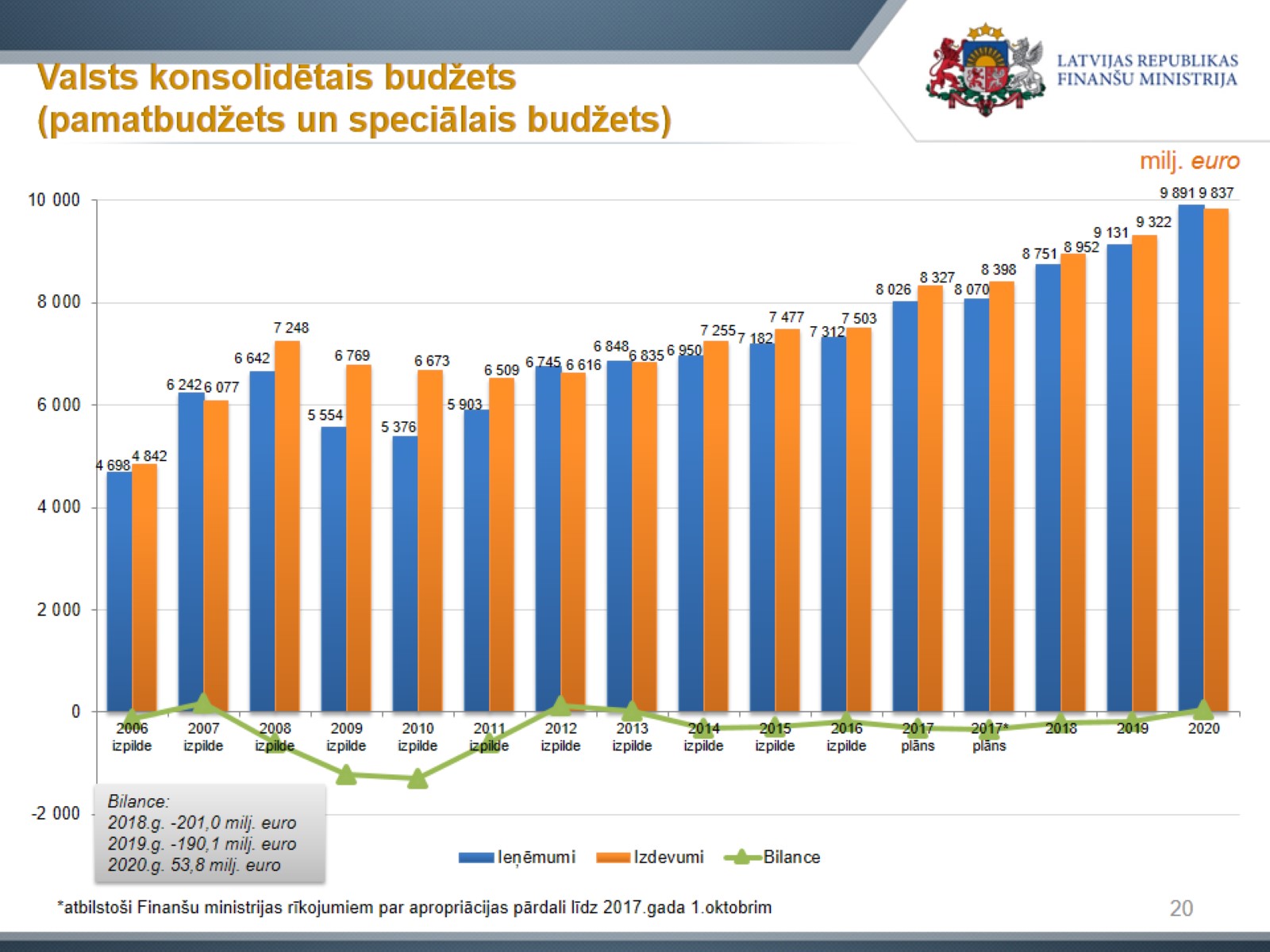 Valsts konsolidētais budžets (pamatbudžets un speciālais budžets)
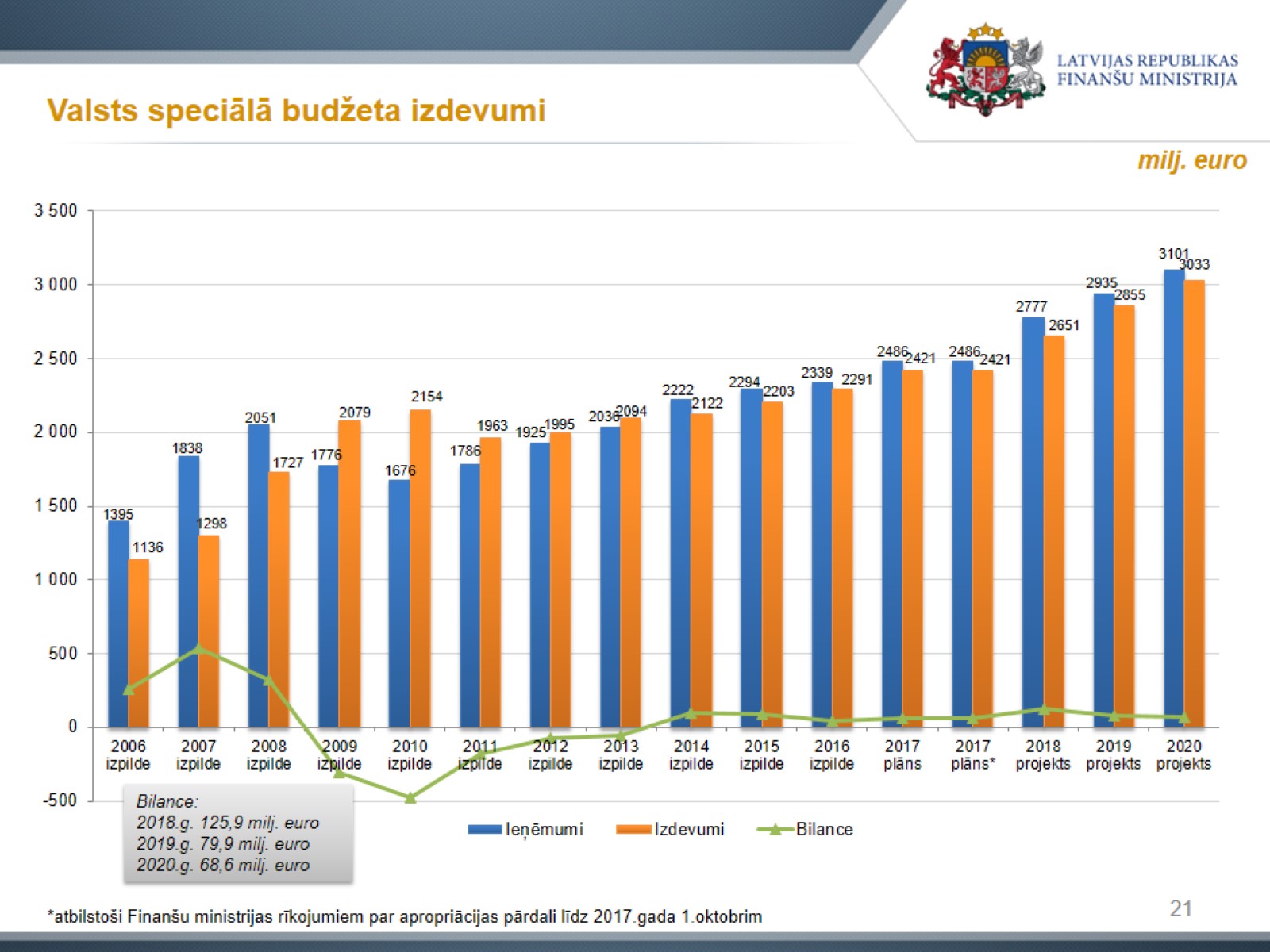 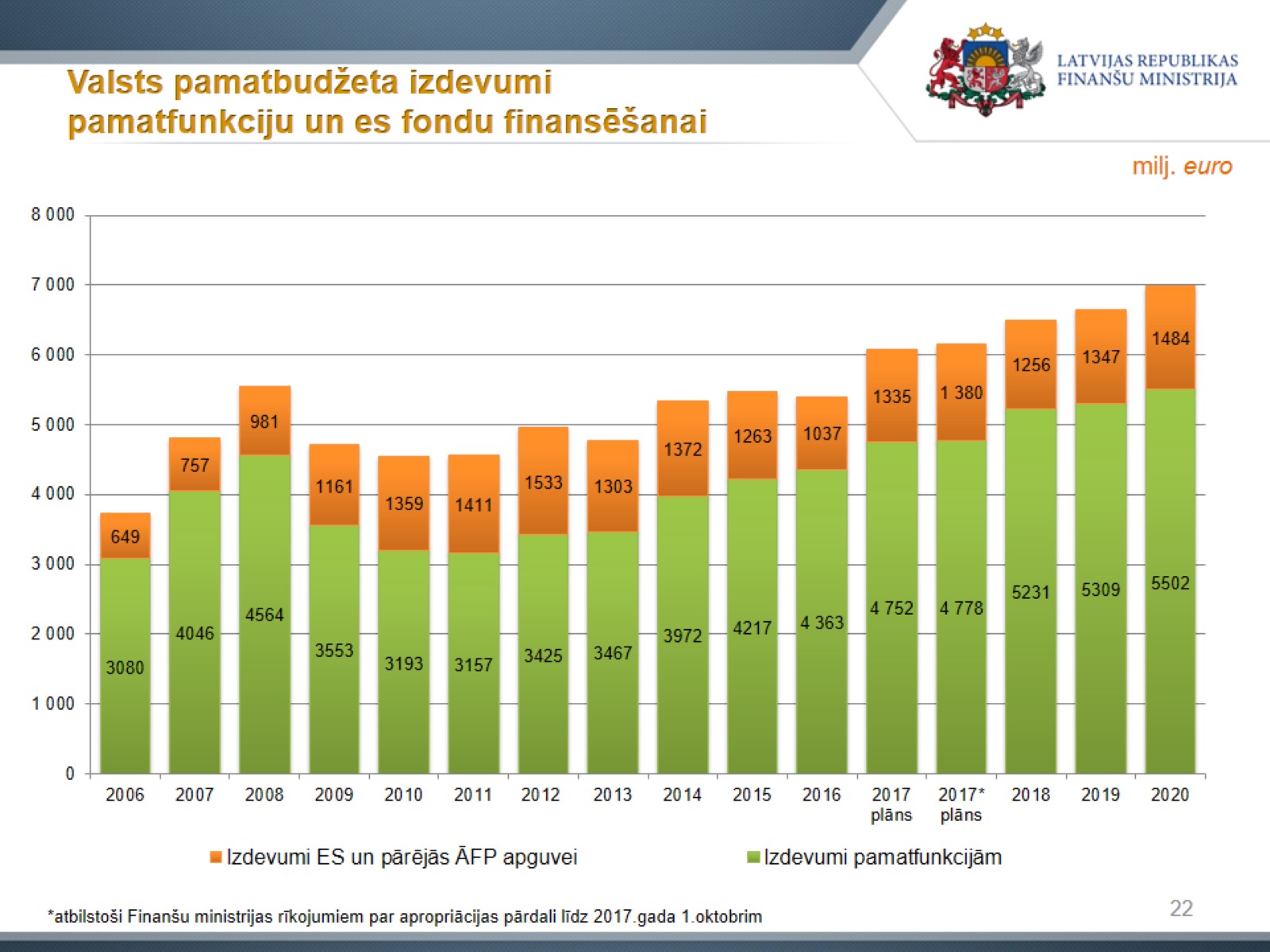 Valsts pamatbudžeta izdevumi pamatfunkciju un es fondu finansēšanai
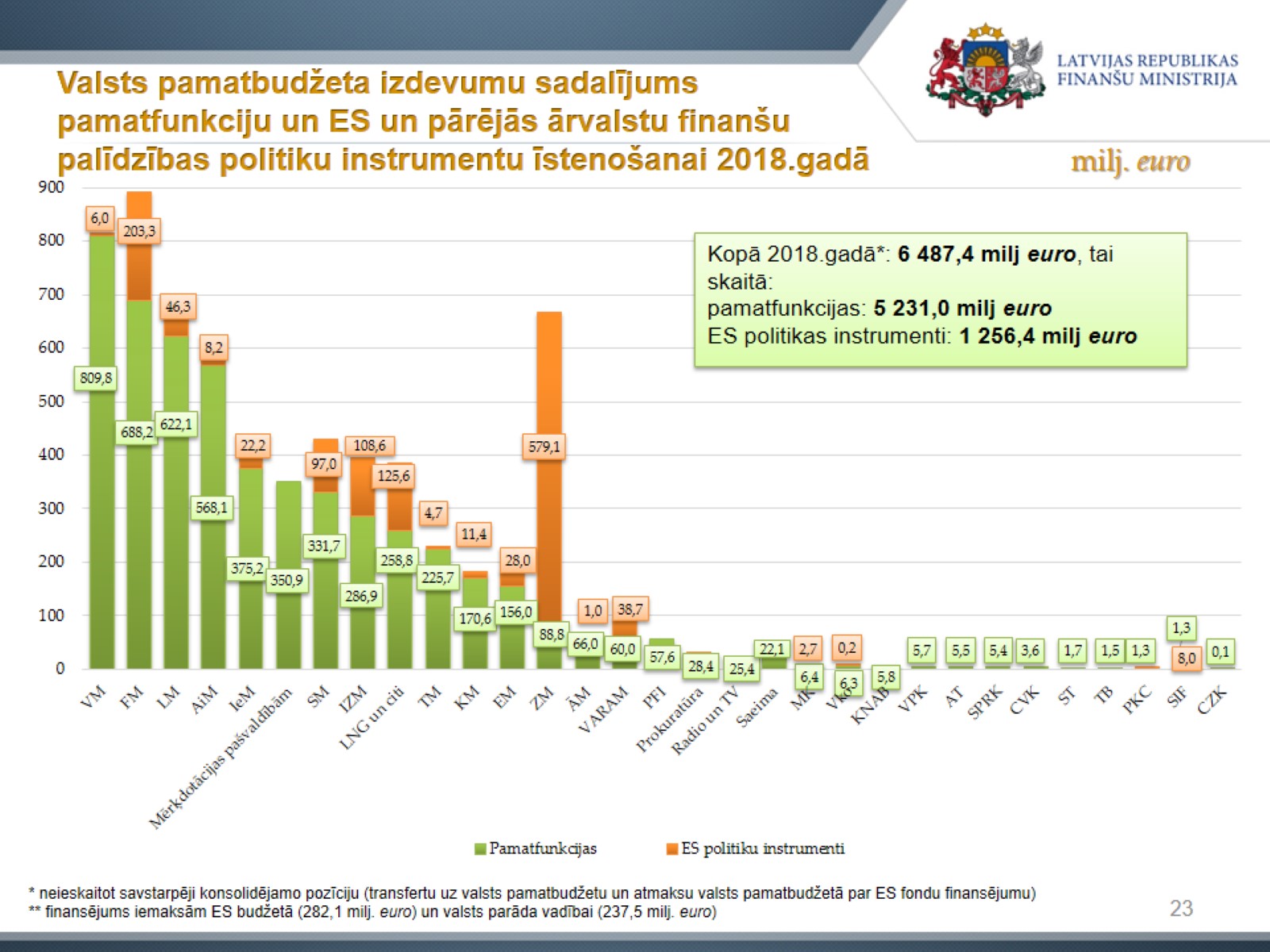 Valsts pamatbudžeta izdevumu sadalījums pamatfunkciju un ES un pārējās ārvalstu finanšu palīdzības politiku instrumentu īstenošanai 2018.gadā
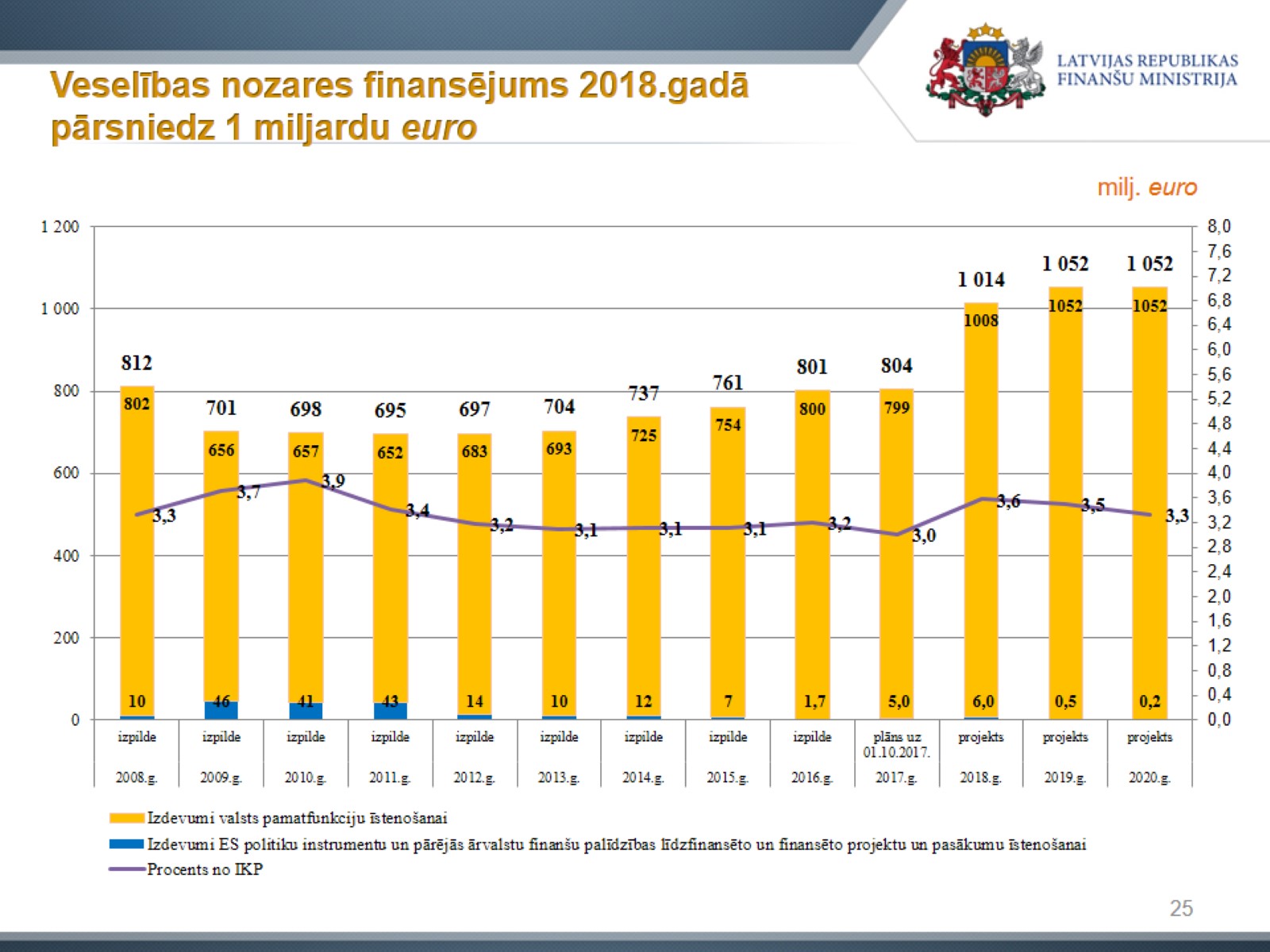 Veselības nozares finansējums 2018.gadā pārsniedz 1 miljardu euro
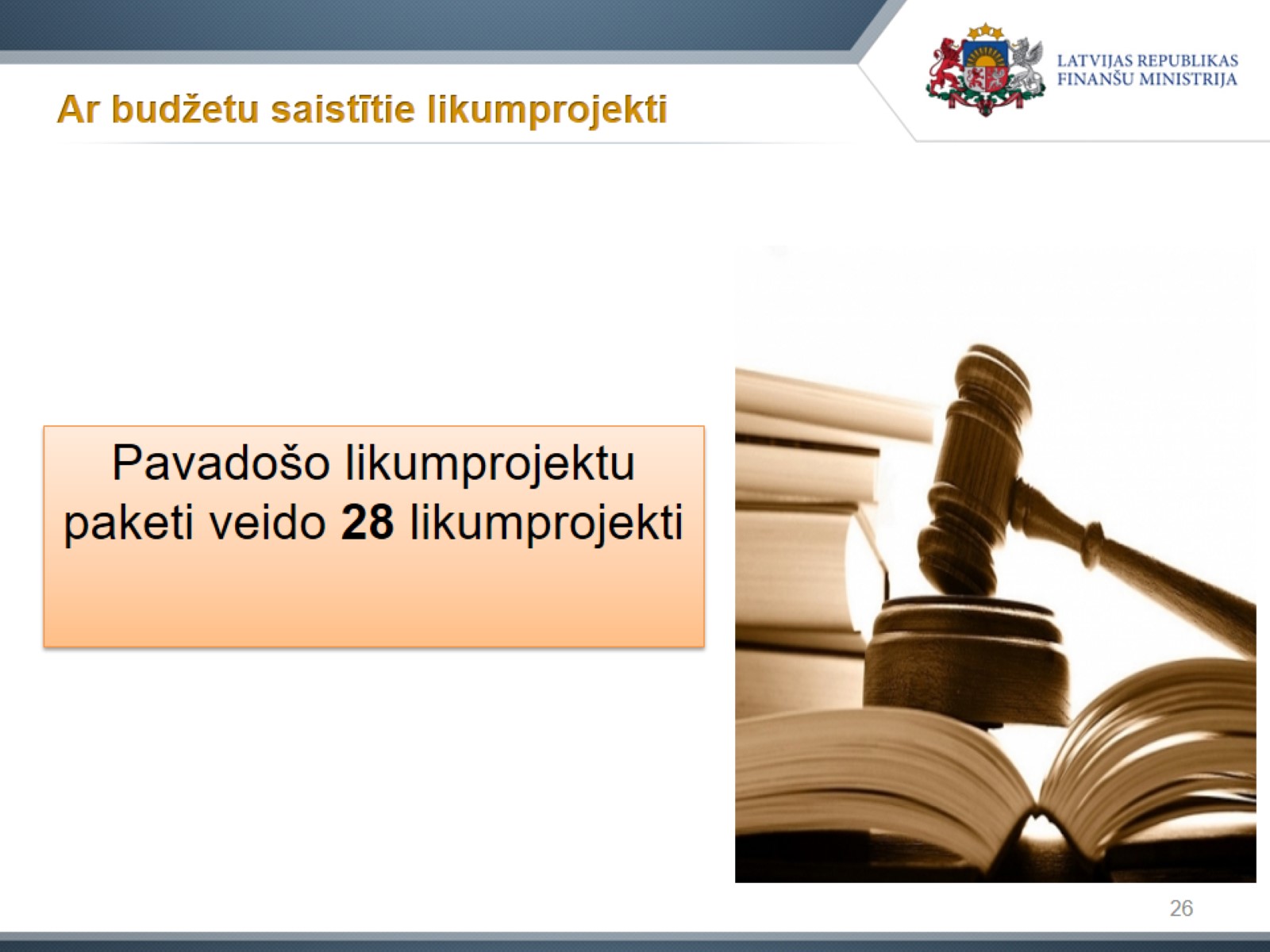 Ar budžetu saistītie likumprojekti
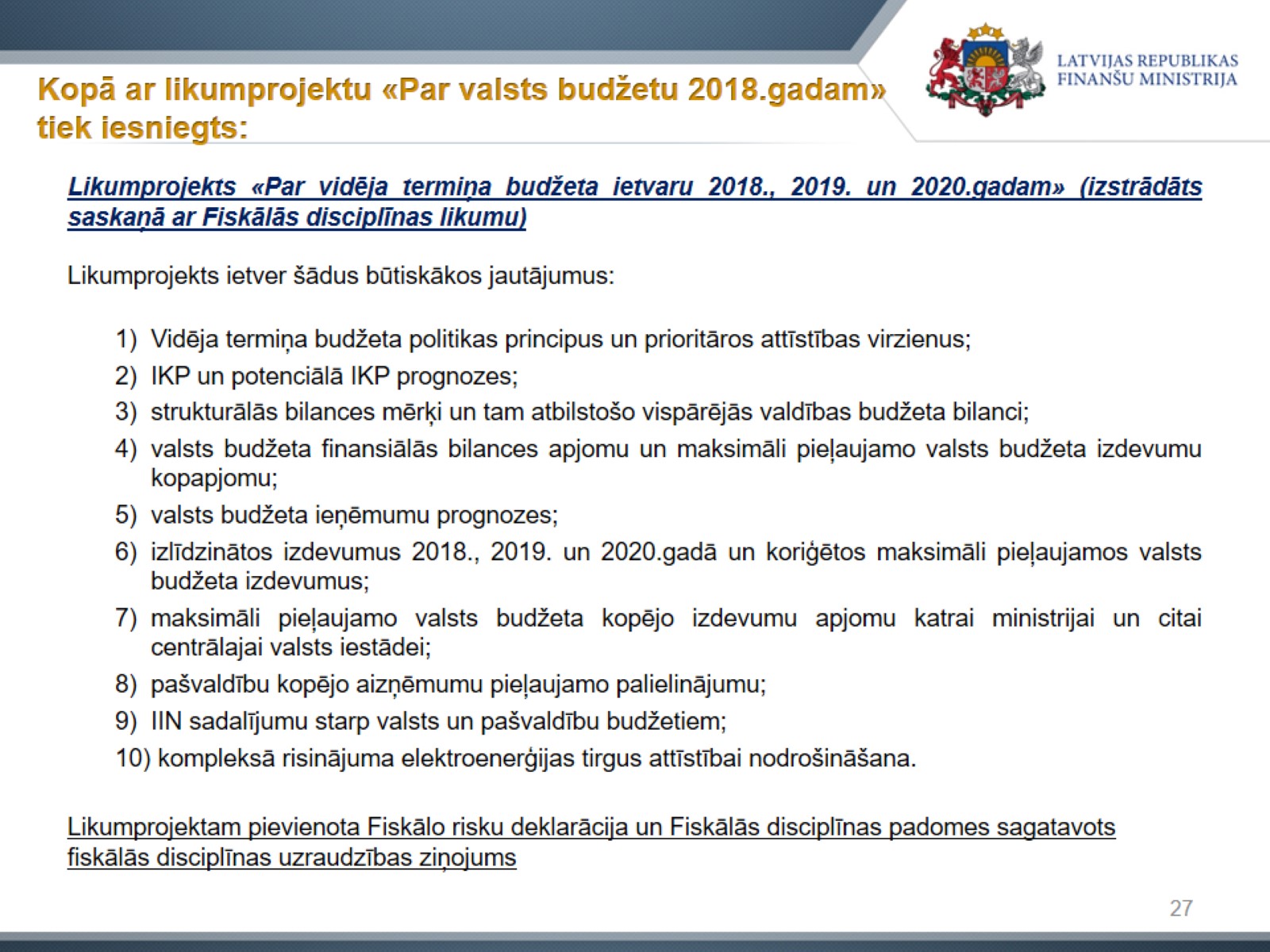 Kopā ar likumprojektu «Par valsts budžetu 2018.gadam» tiek iesniegts:
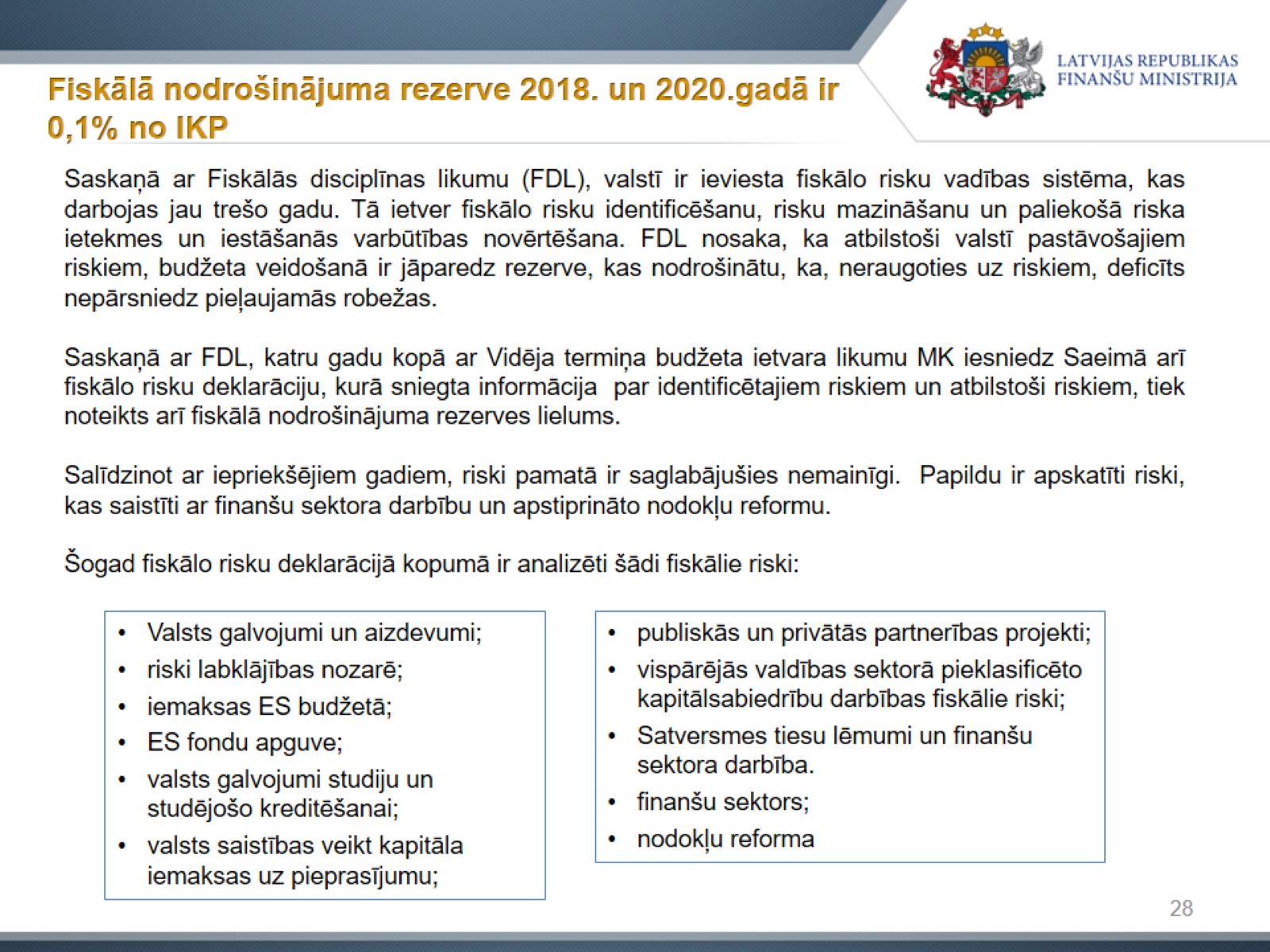 Fiskālā nodrošinājuma rezerve 2018. un 2020.gadā ir 0,1% no IKP
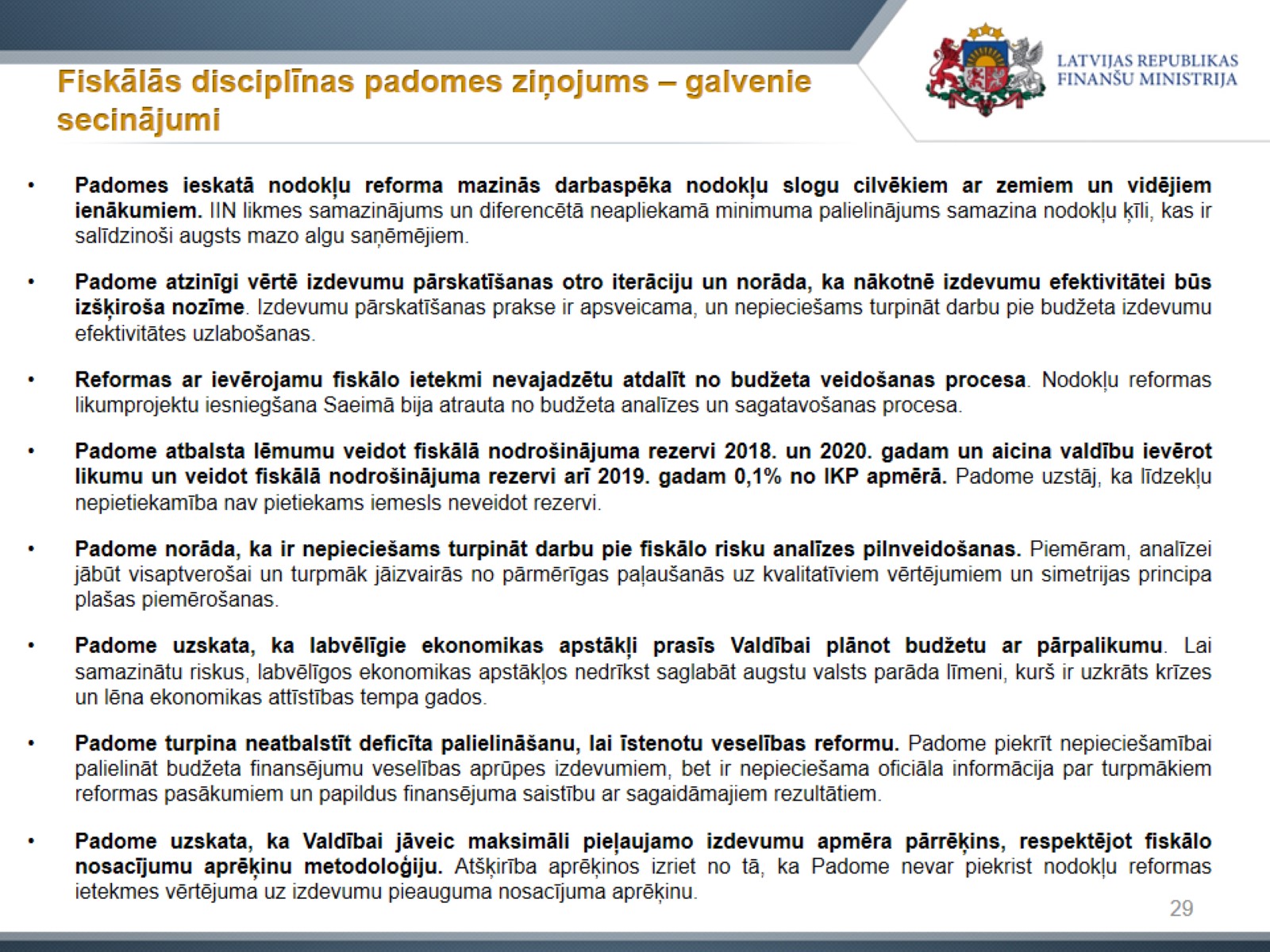 Fiskālās disciplīnas padomes ziņojums – galvenie secinājumi
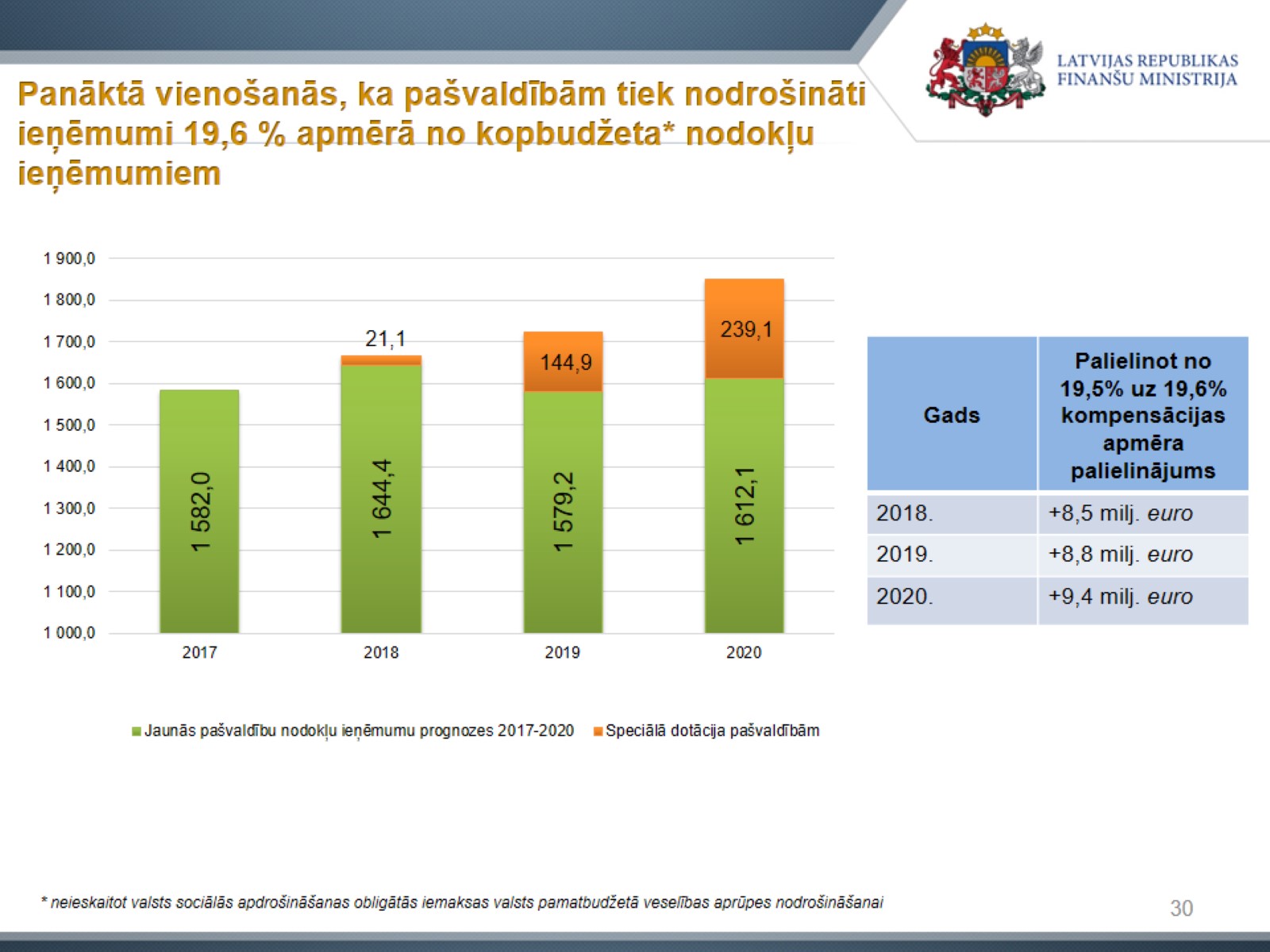 Panāktā vienošanās, ka pašvaldībām tiek nodrošināti ieņēmumi 19,6 % apmērā no kopbudžeta* nodokļu ieņēmumiem
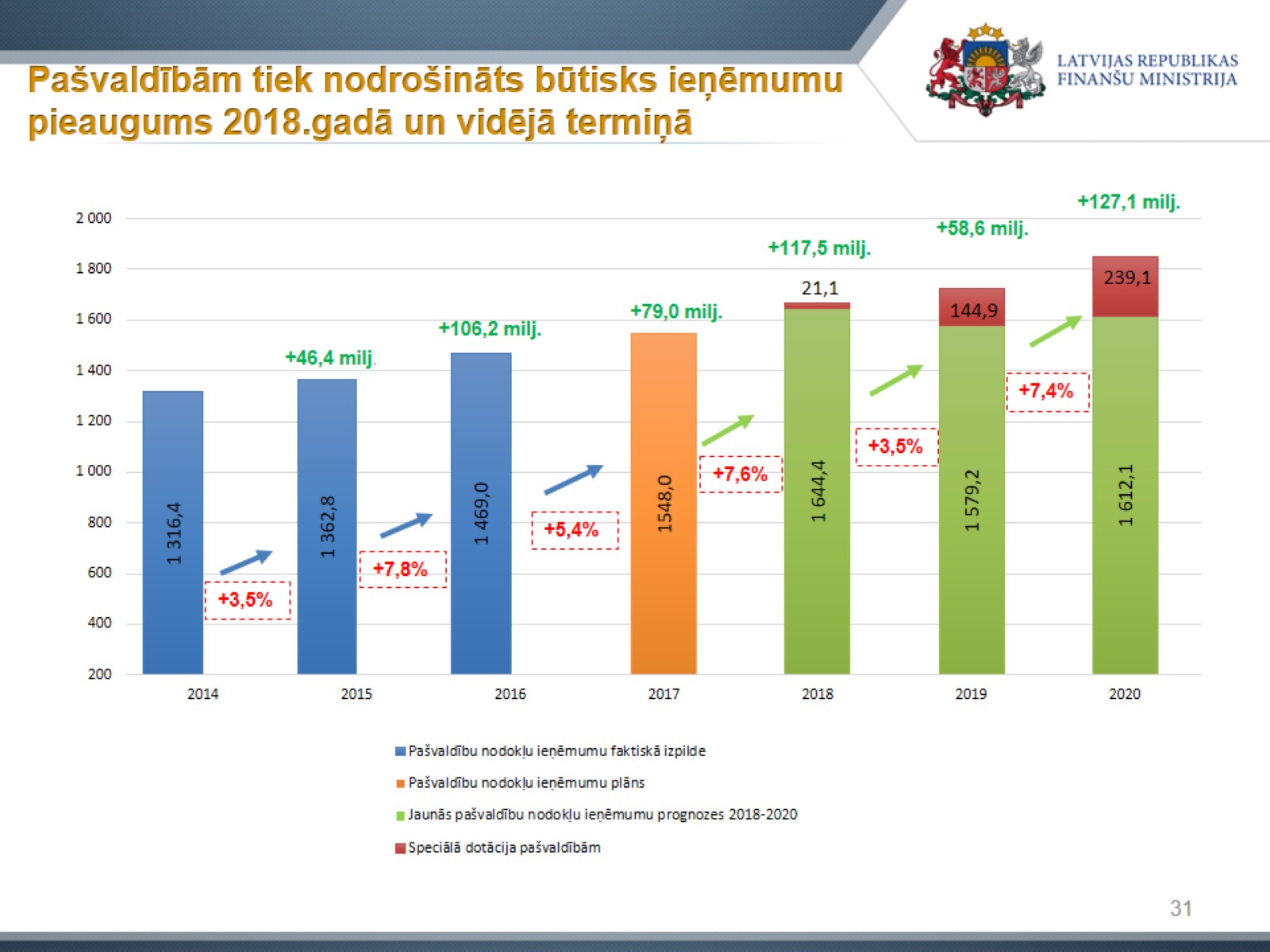 Pašvaldībām tiek nodrošināts būtisks ieņēmumu pieaugums 2018.gadā un vidējā termiņā
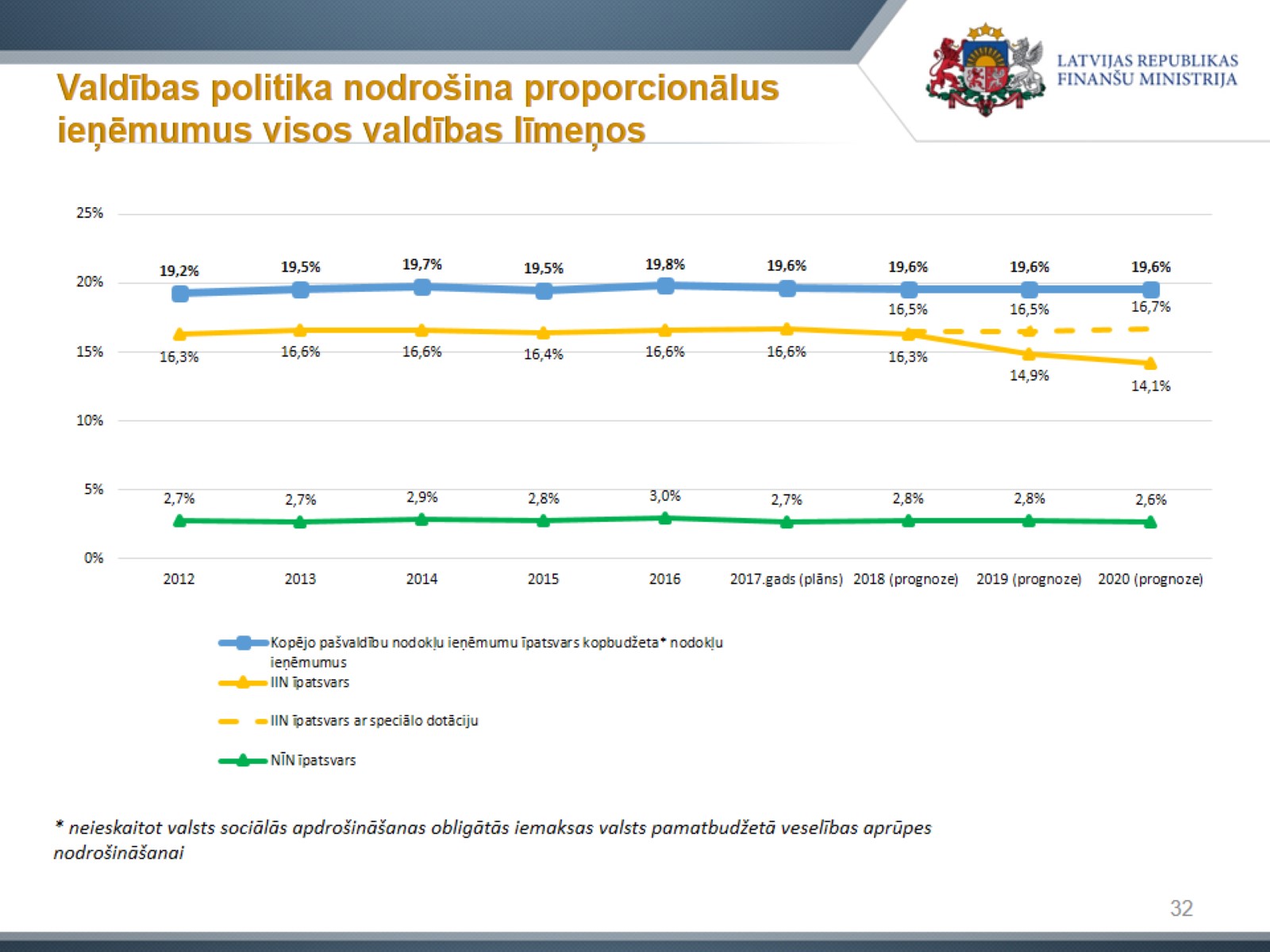 Valdības politika nodrošina proporcionālus ieņēmumus visos valdības līmeņos
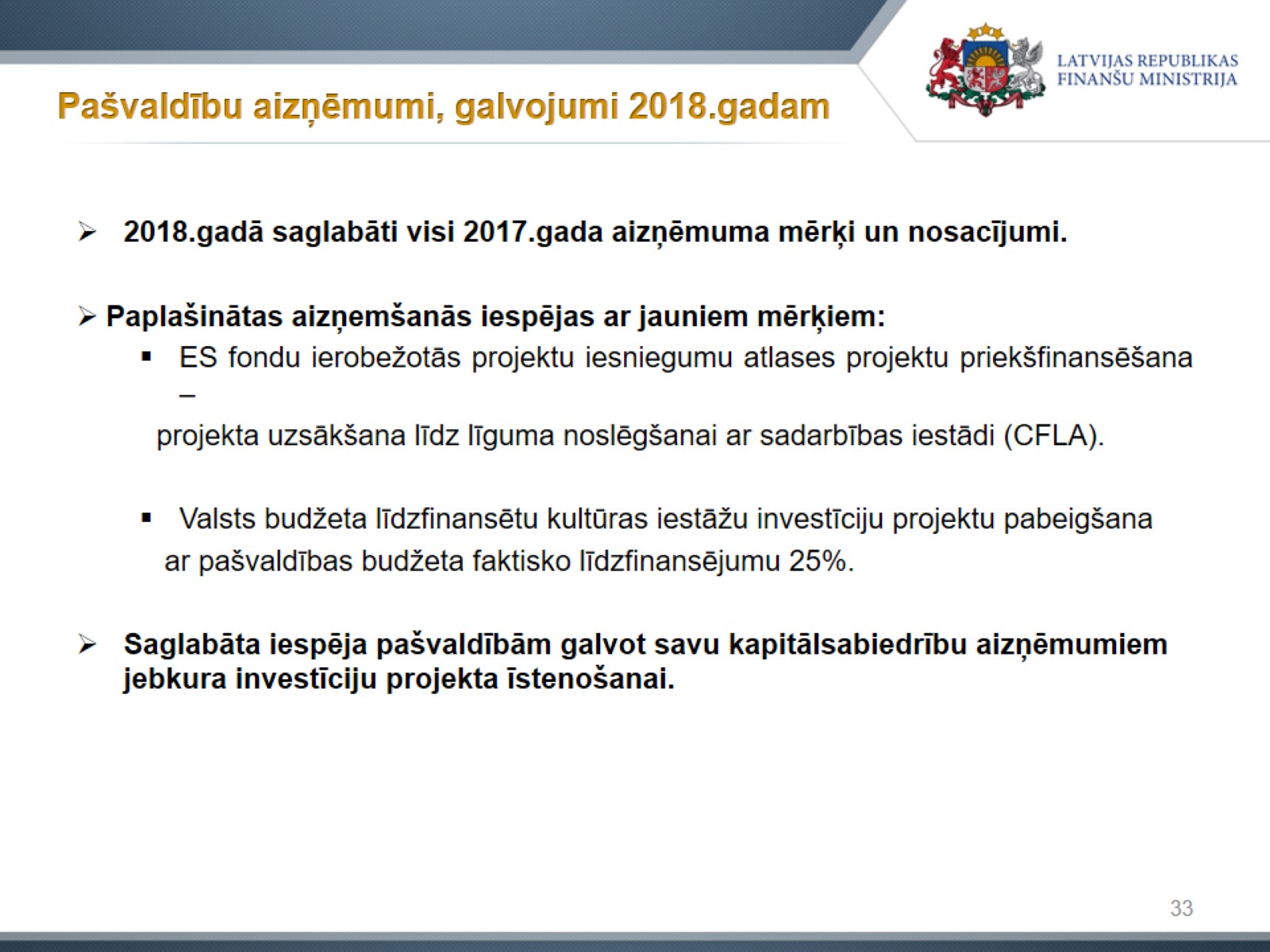 Pašvaldību aizņēmumi, galvojumi 2018.gadam
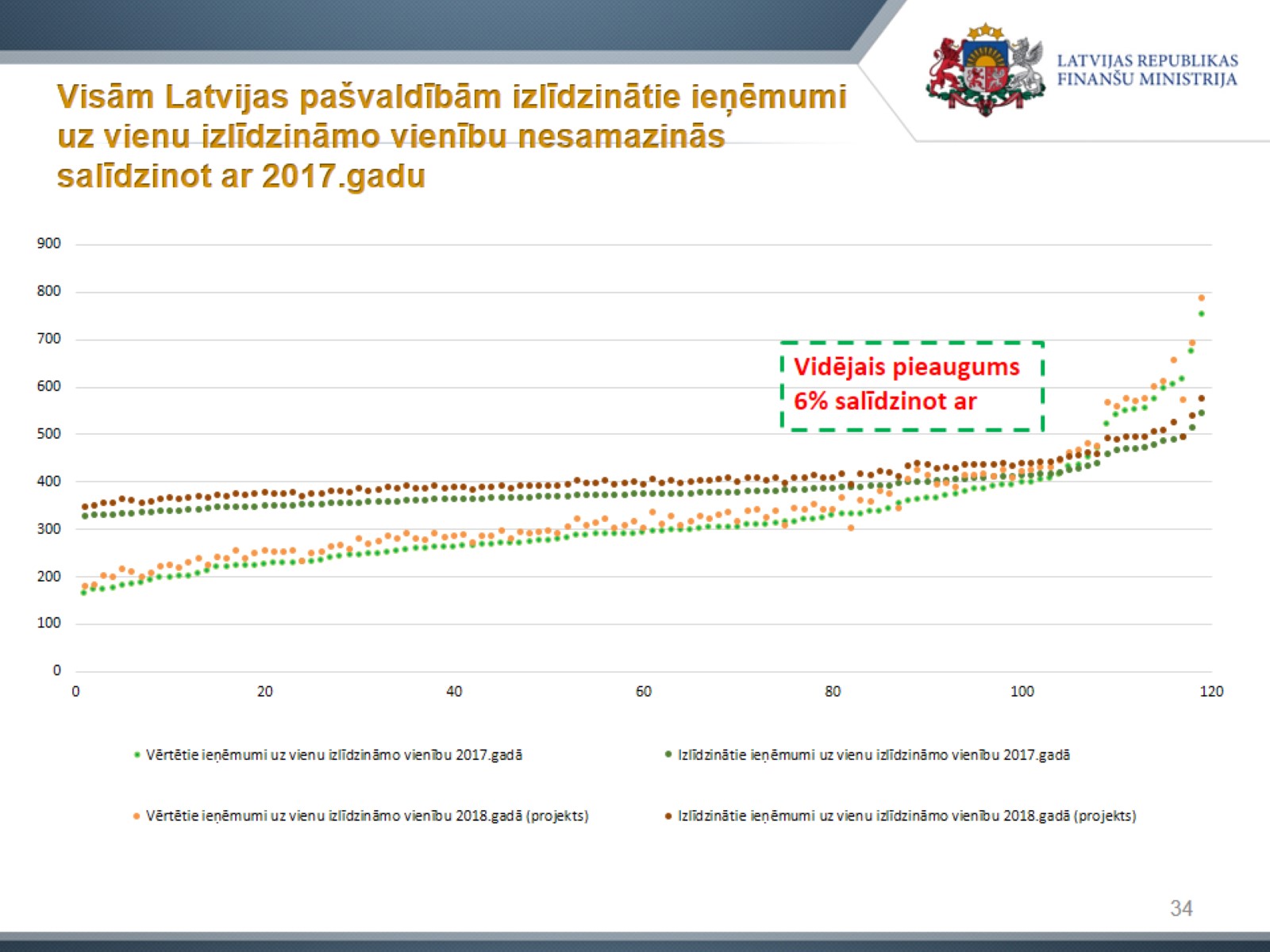 Visām Latvijas pašvaldībām izlīdzinātie ieņēmumi uz vienu izlīdzināmo vienību nesamazinās salīdzinot ar 2017.gadu
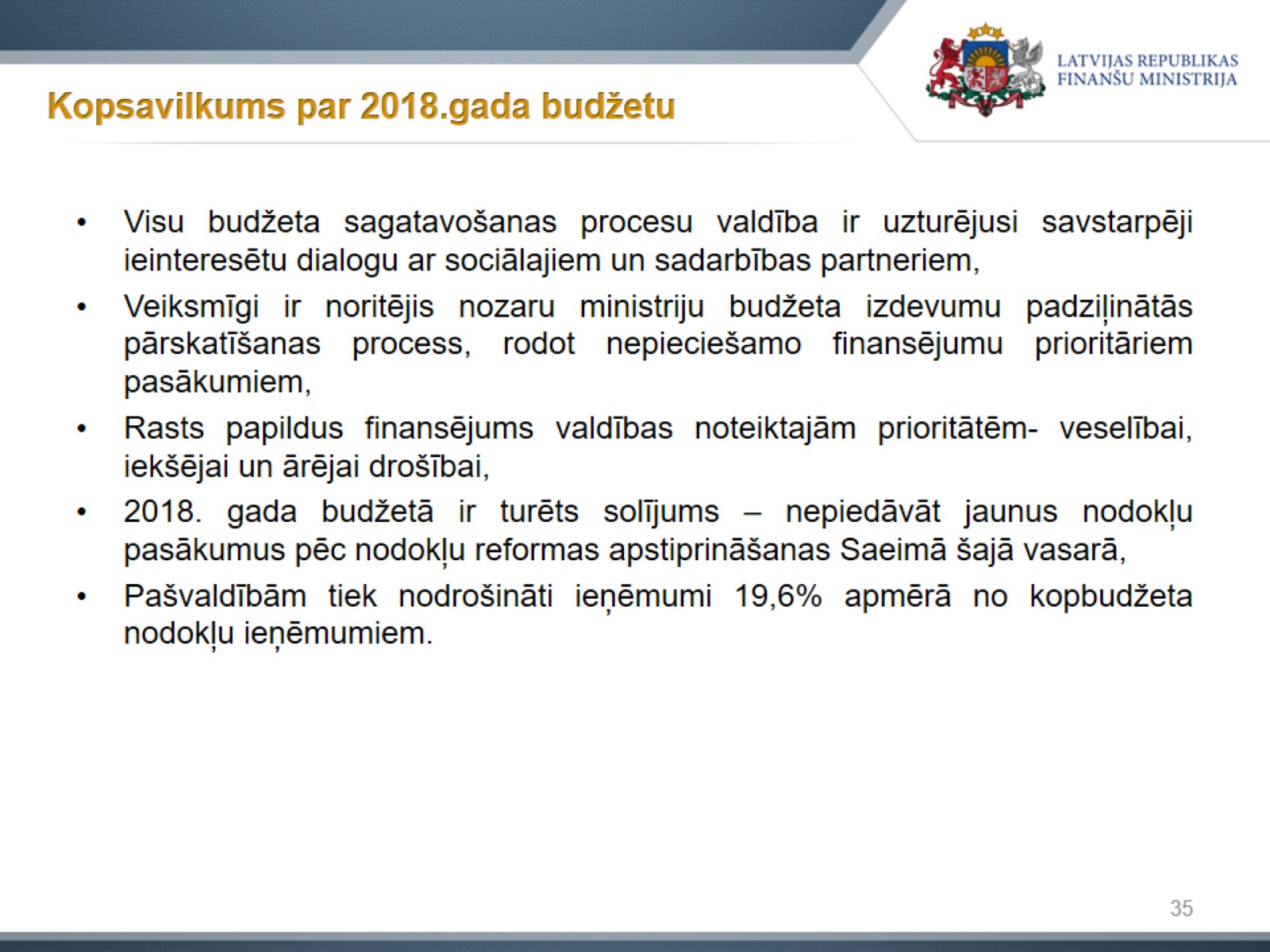 Kopsavilkums par 2018.gada budžetu
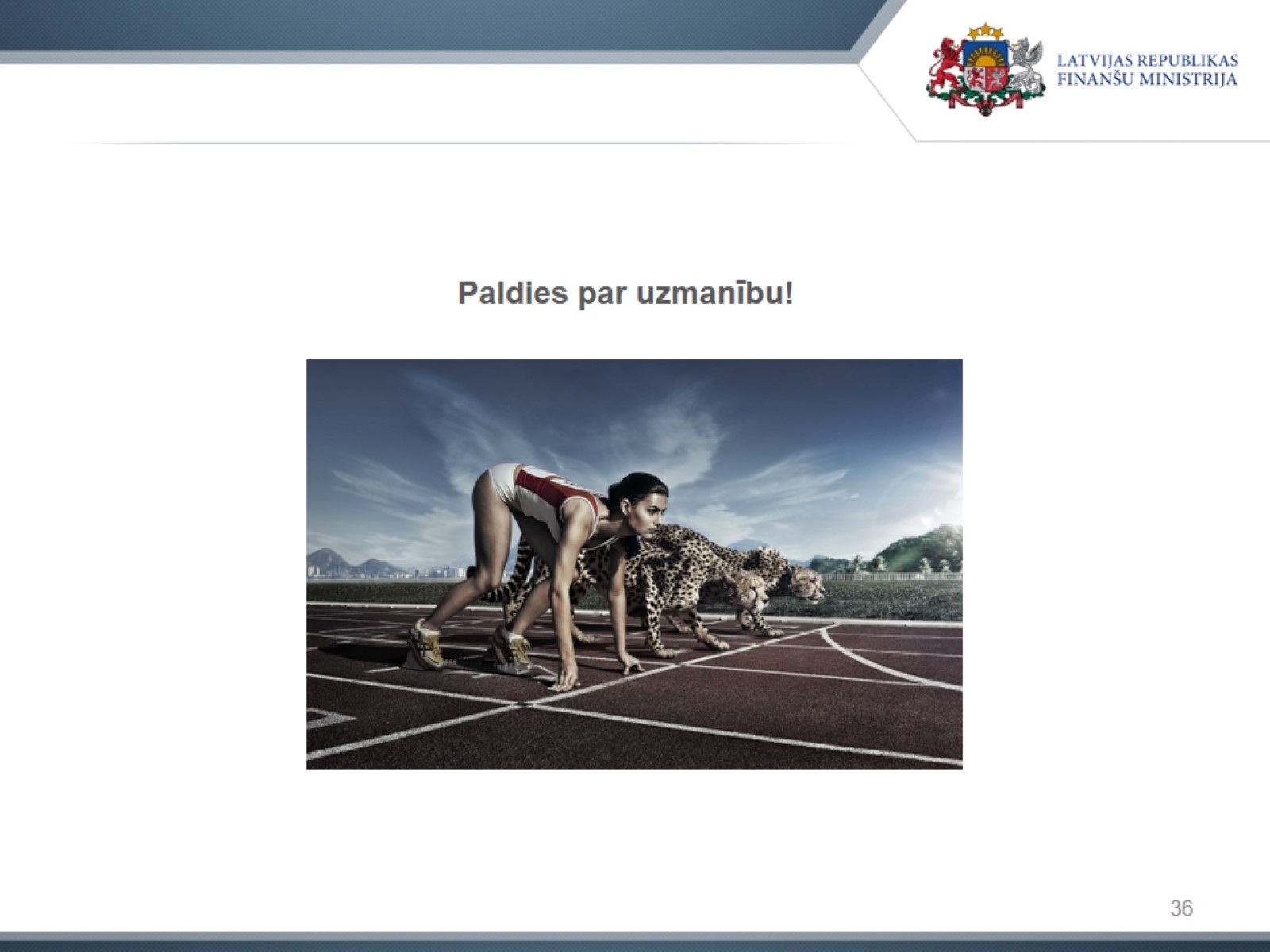